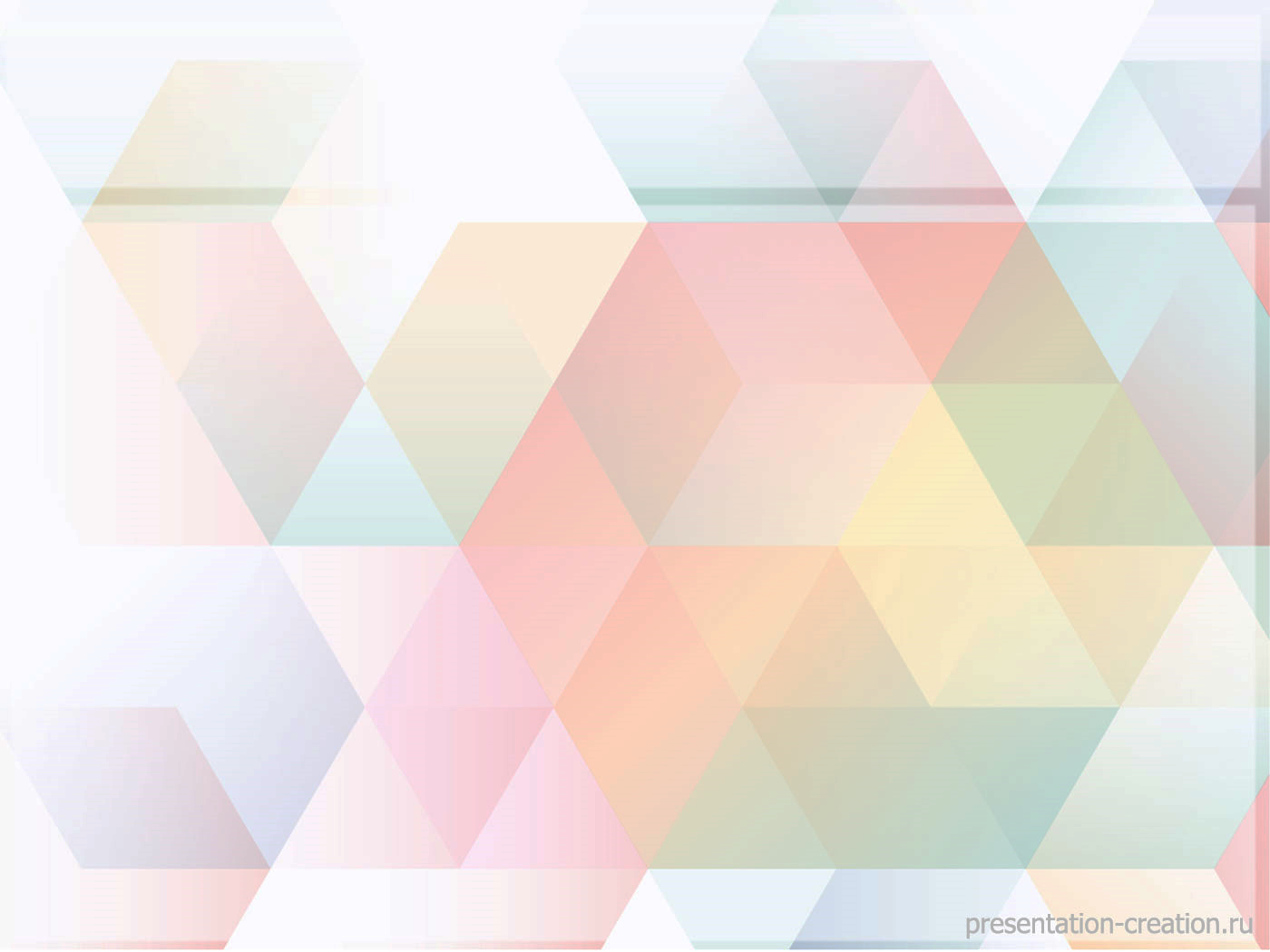 Государственное бюджетное дошкольное образовательное учреждение 
детский сад № 101 компенсирующего вида 
Фрунзенского района Санкт-Петербурга
Потенциал арт-педагогики
в духовно-нравственном воспитании личности
дошкольников с ОВЗ
2025 г.
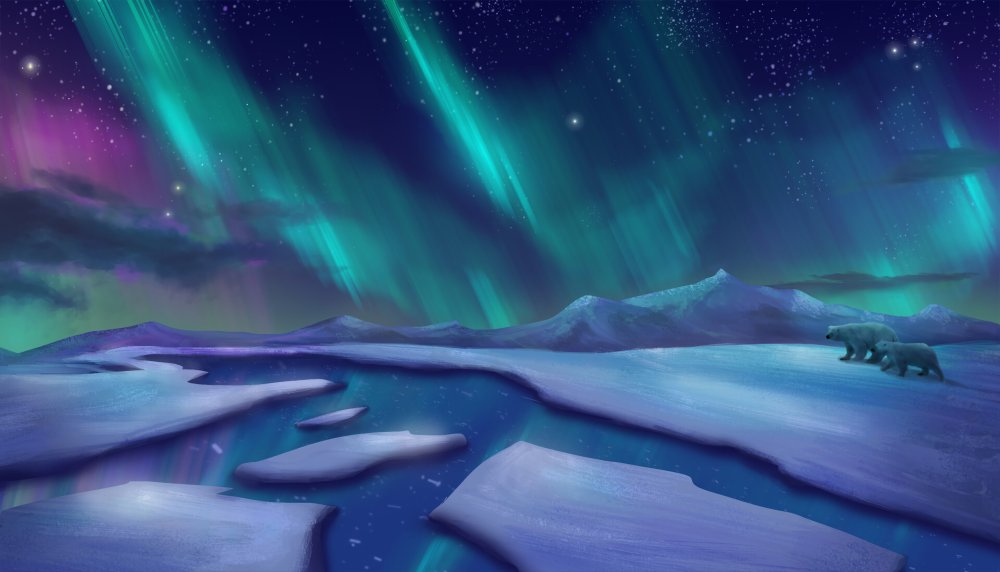 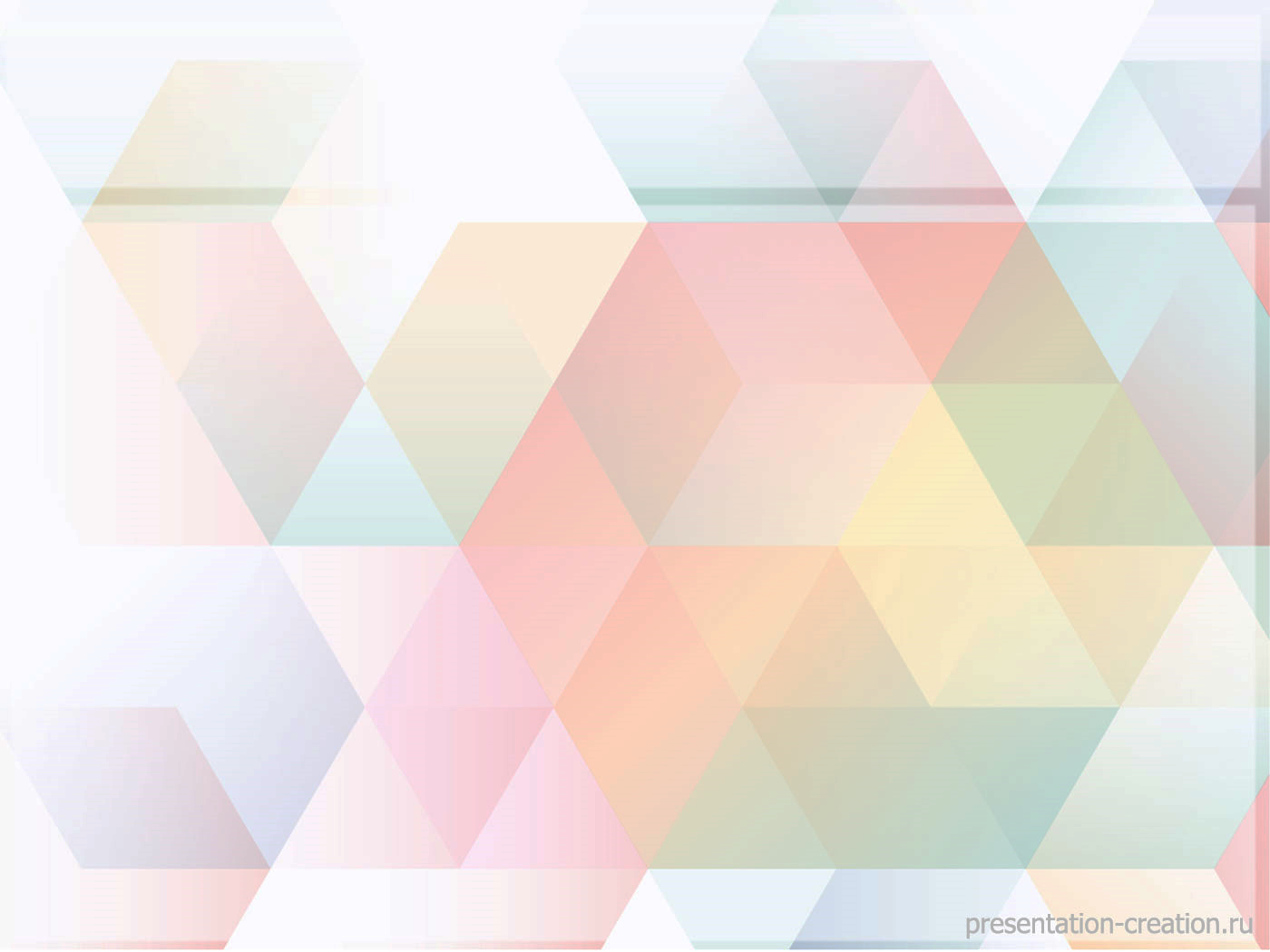 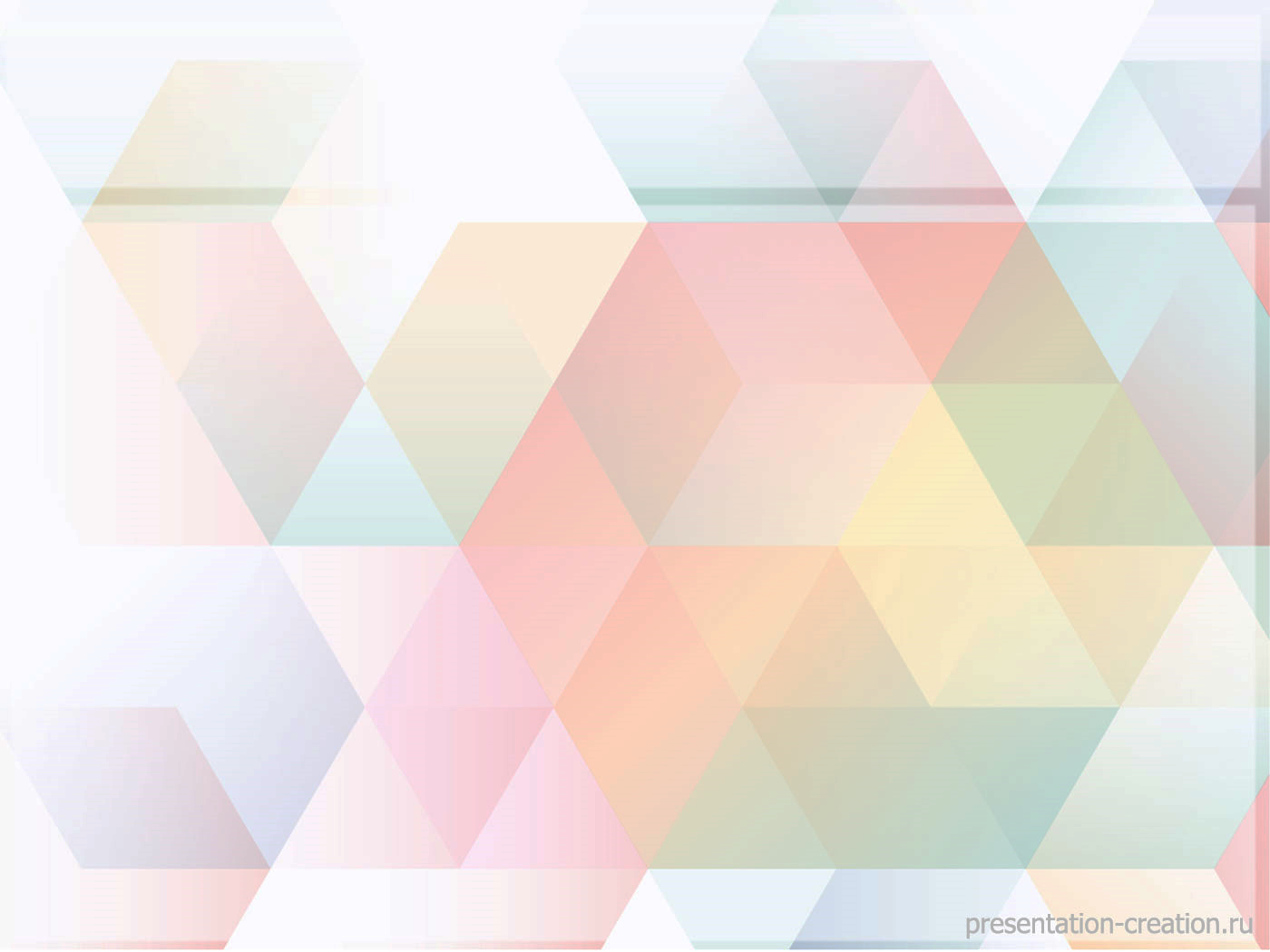 Группы НОДА
с нарушениями опорно-двигательного аппарата
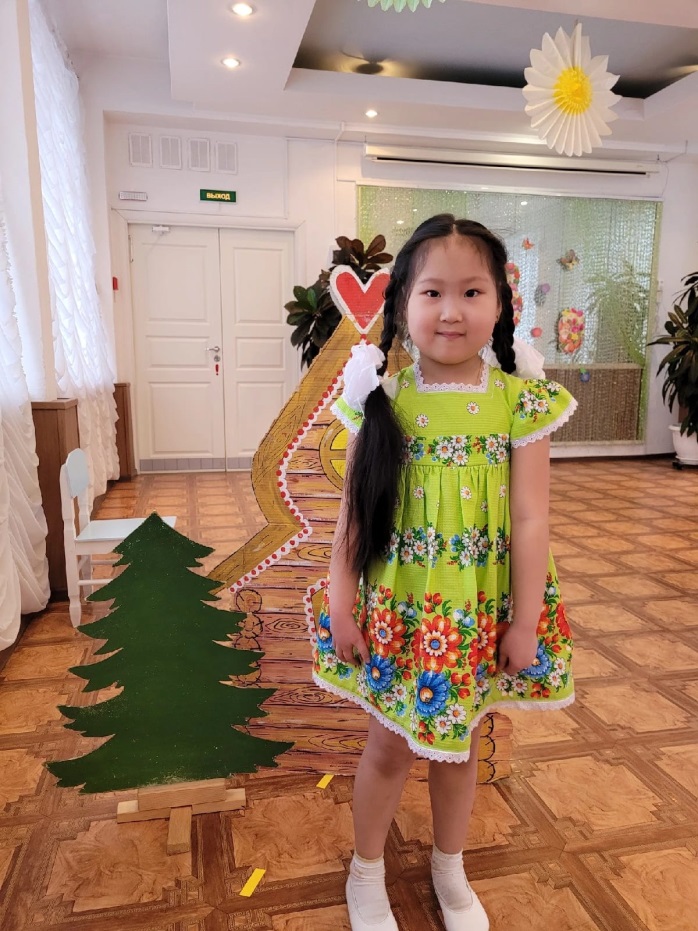 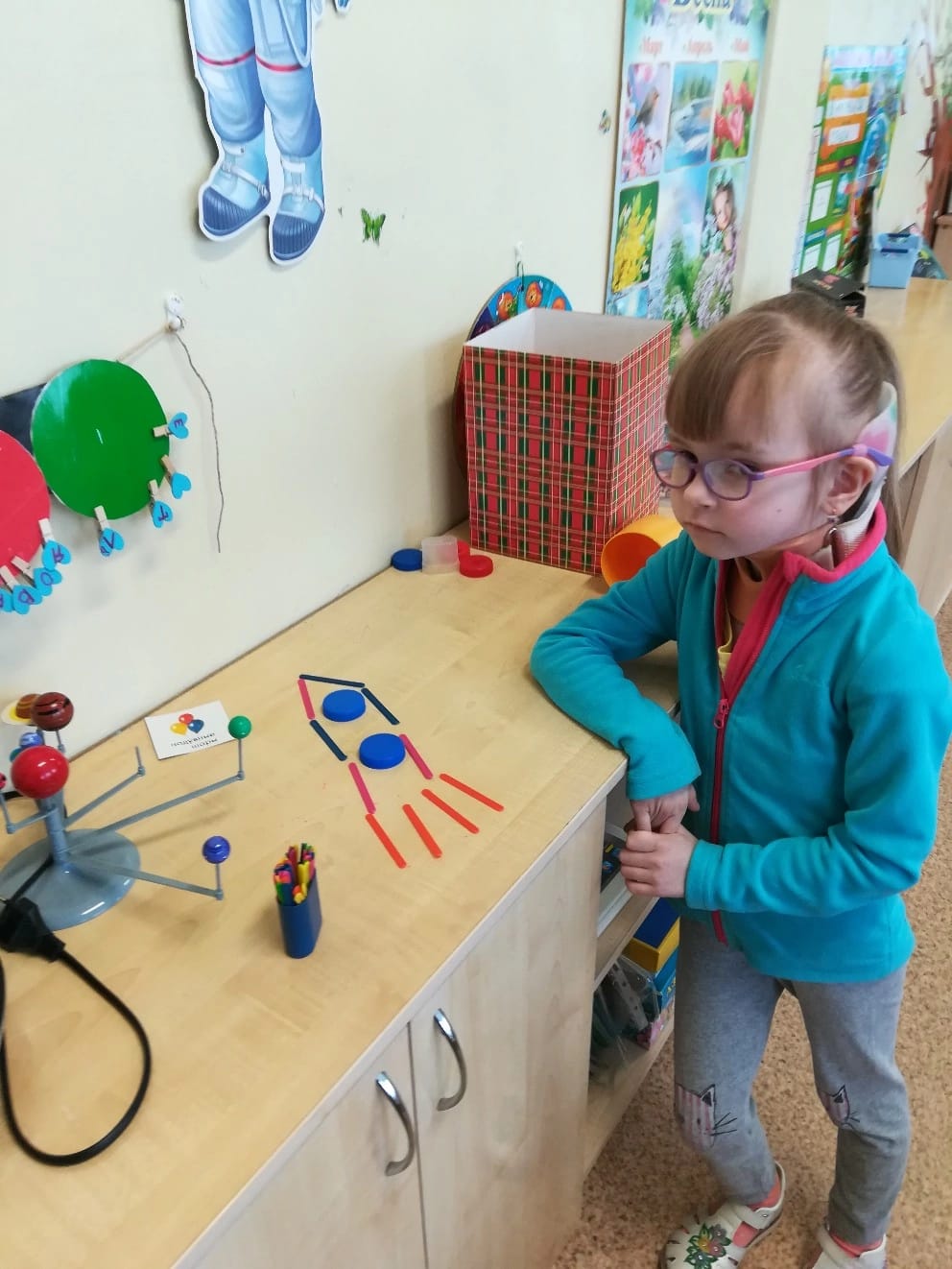 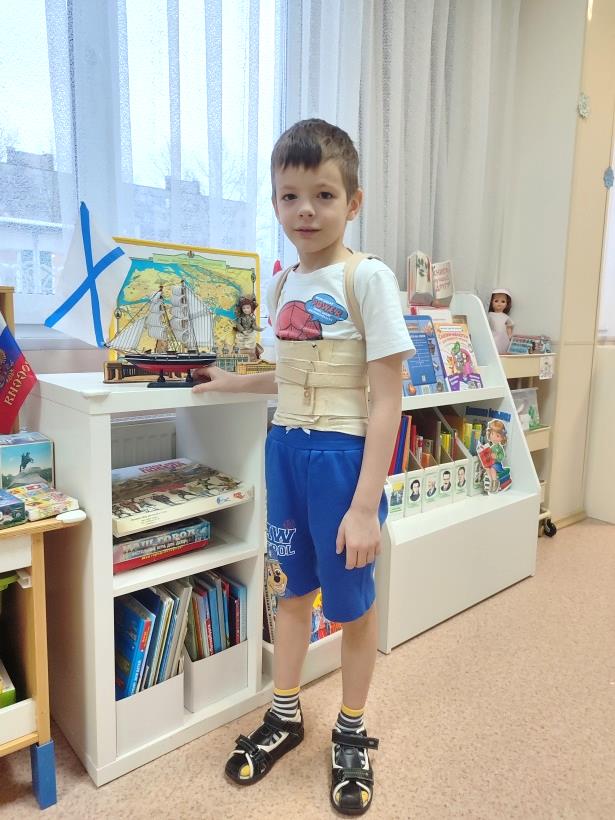 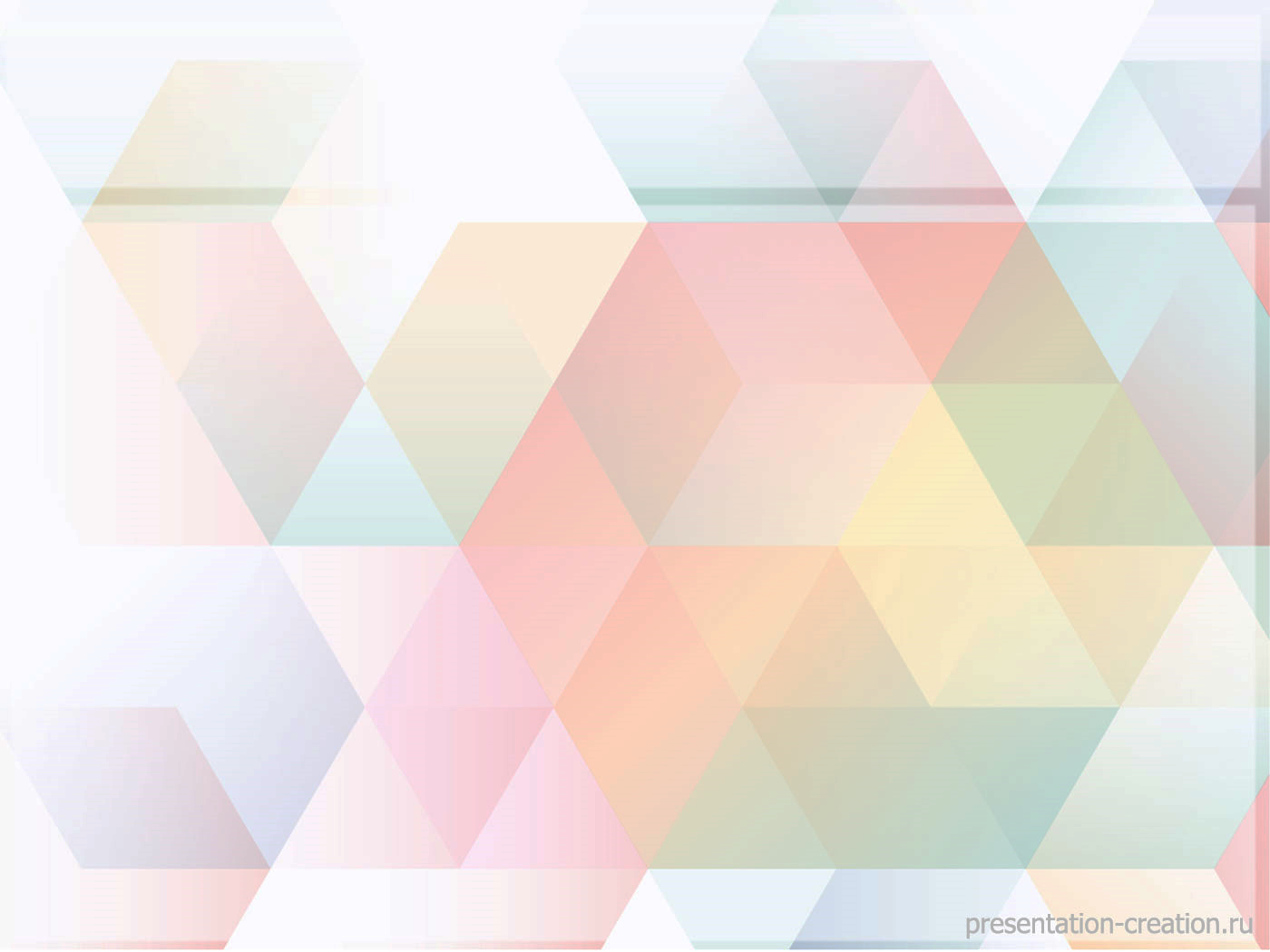 Группы «Сложные дефекты» - 
разновозрастные дети с разными формами заболеваний
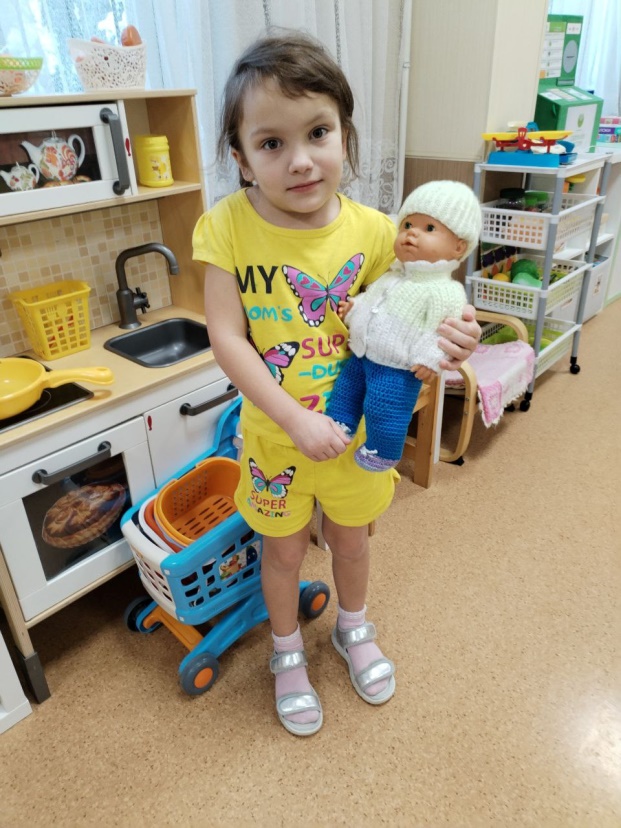 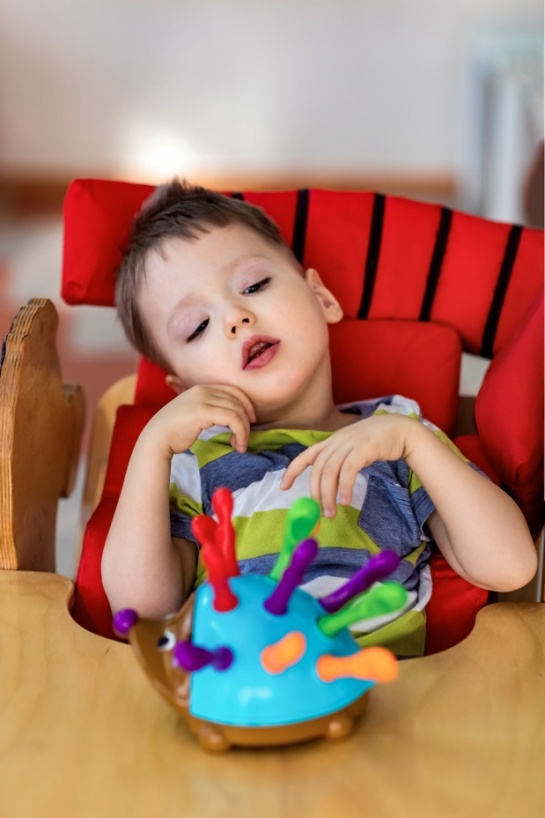 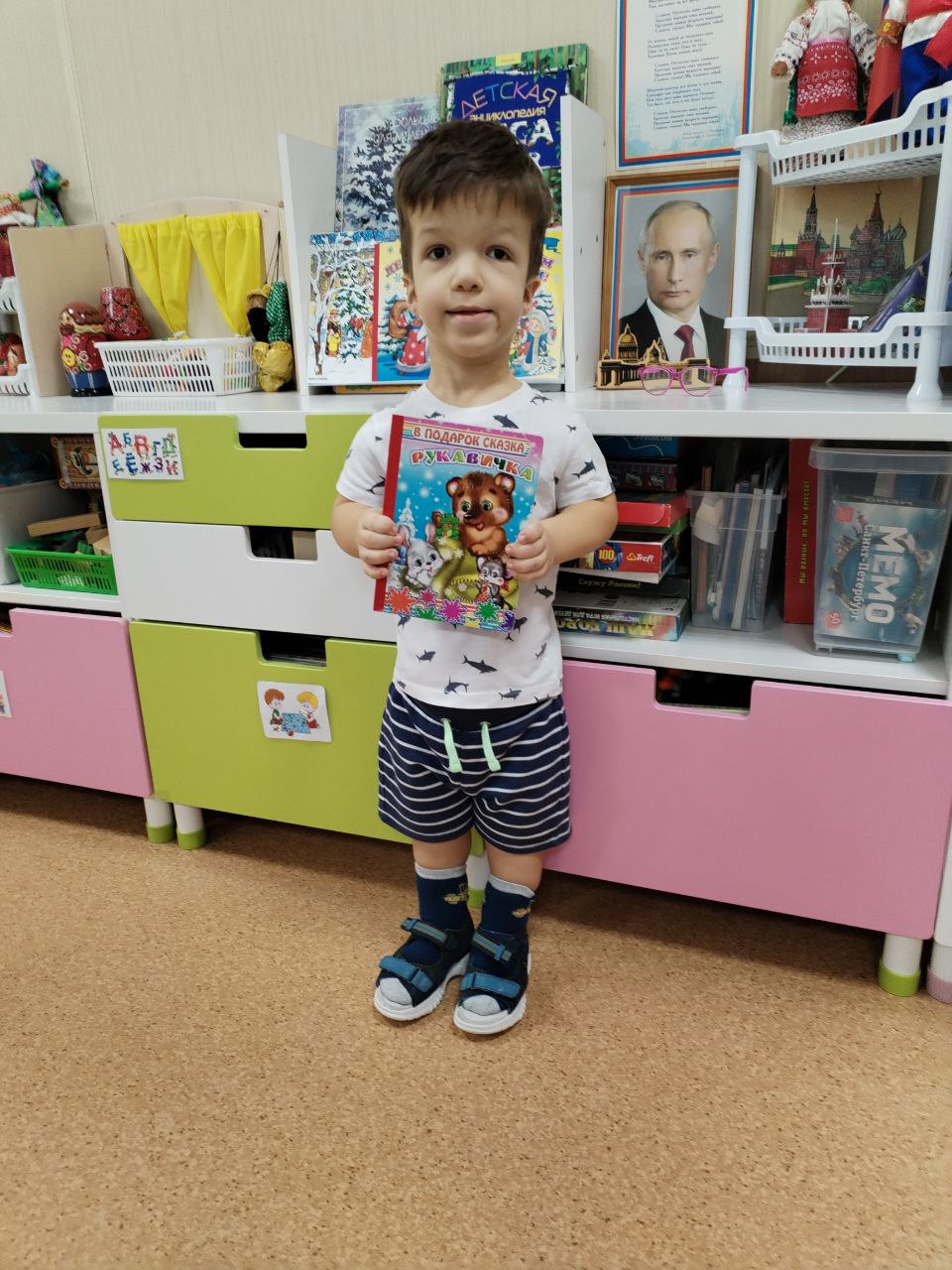 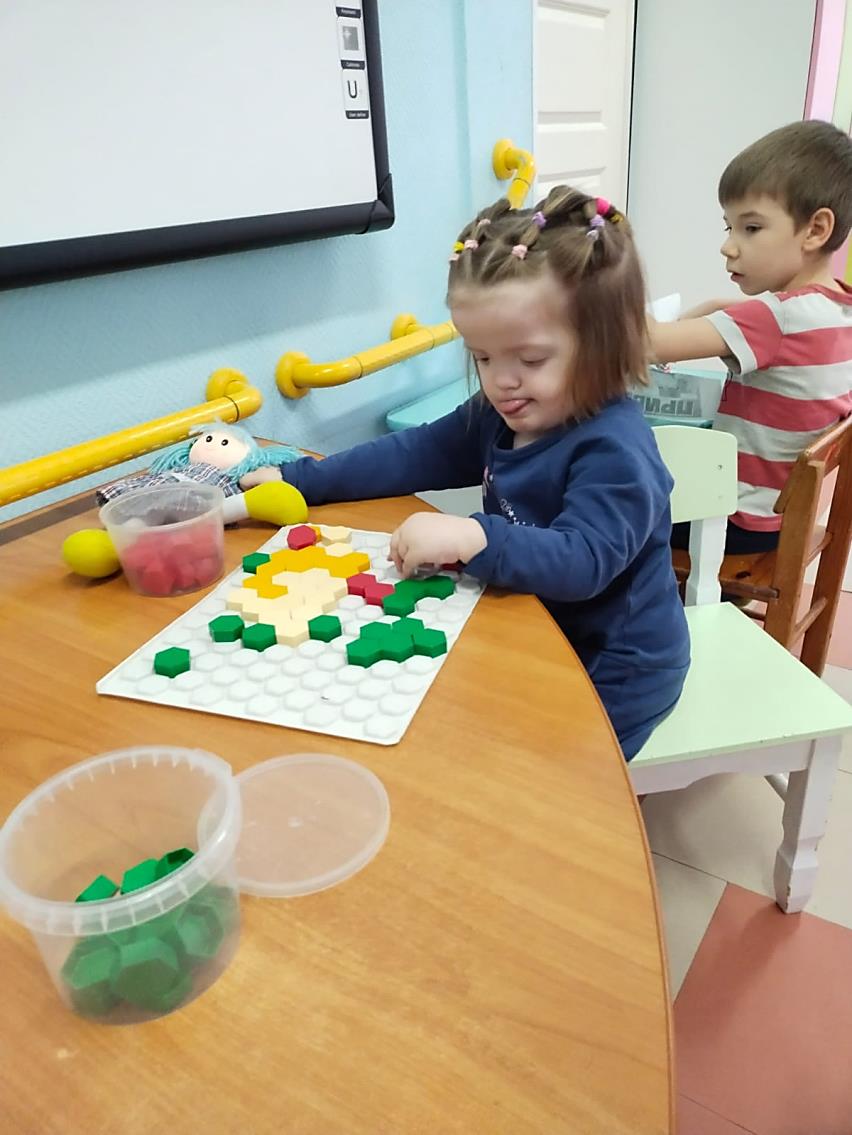 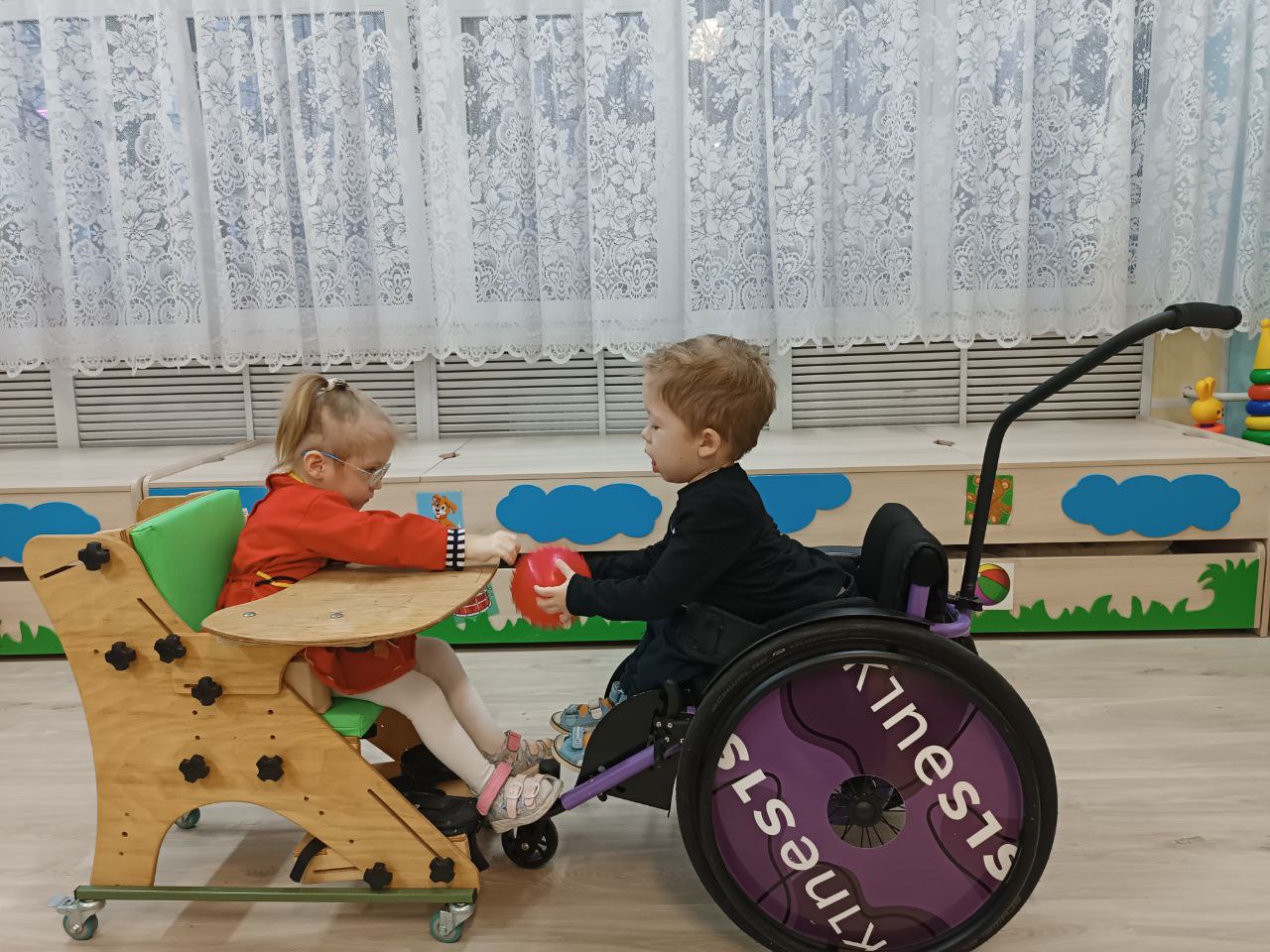 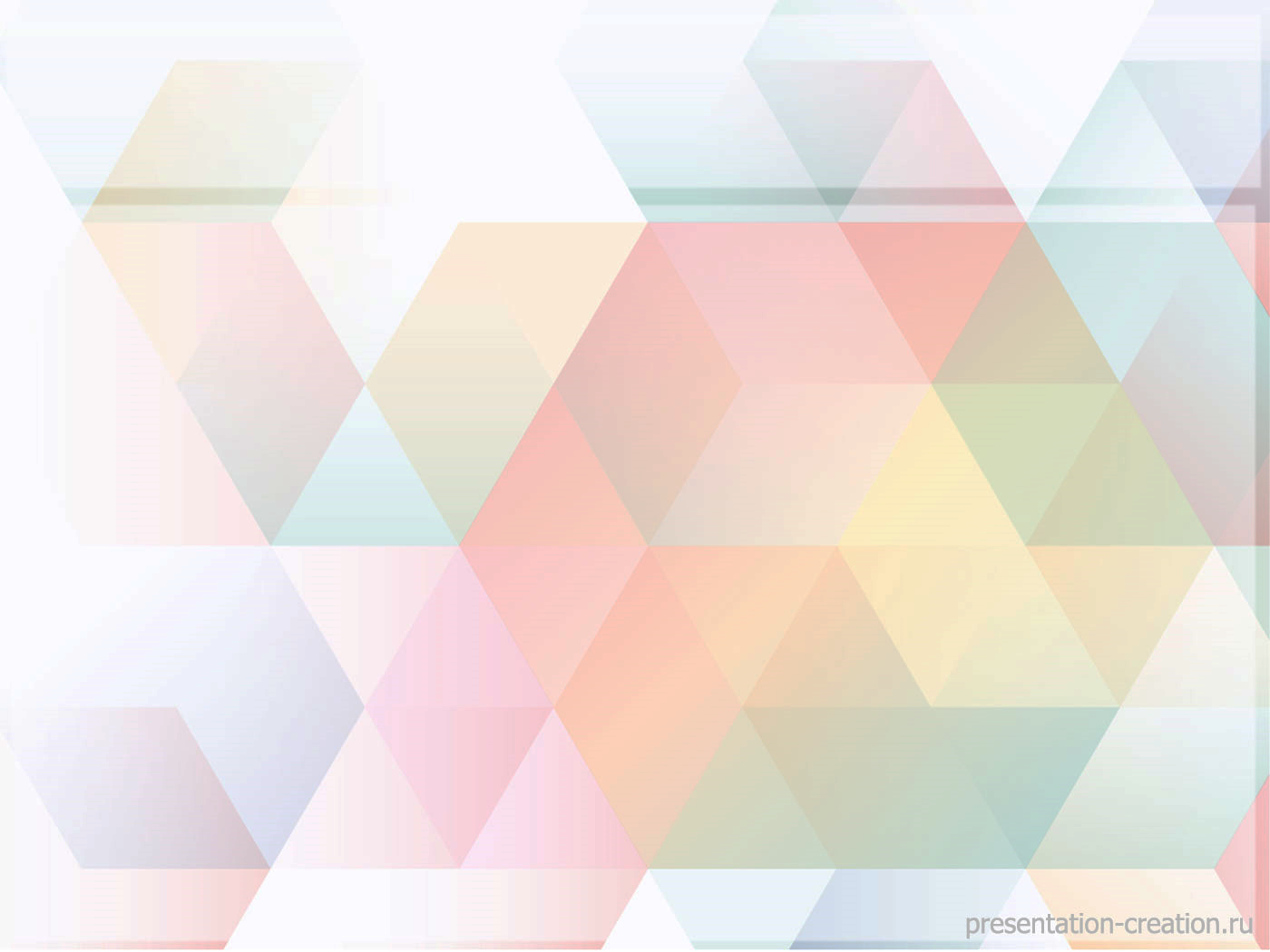 Семинар «Потенциал арт-практик в коррекционно-развивающей работе 
с дошкольниками с ОВЗ . Школа добрых волшебников» в 2023 году
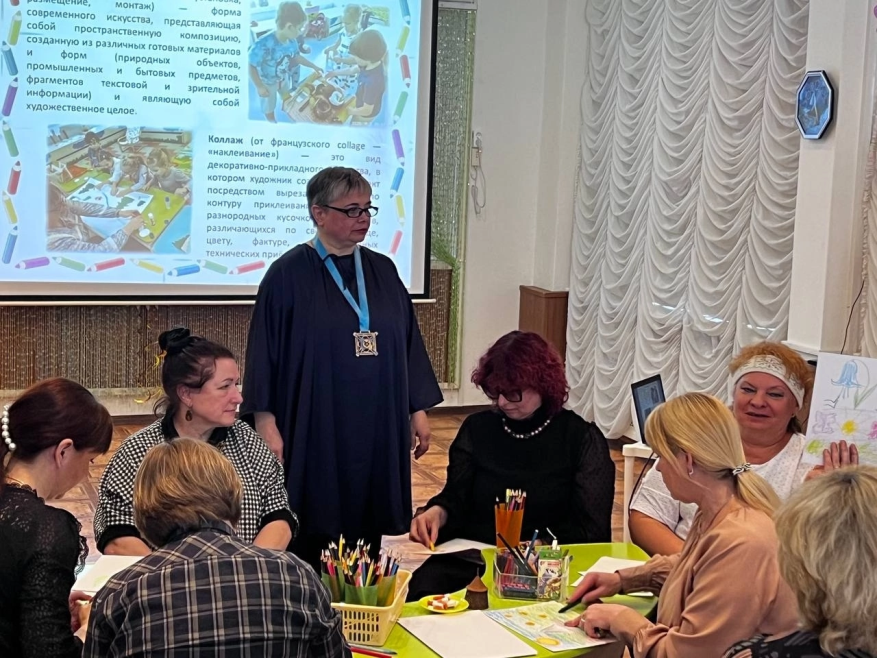 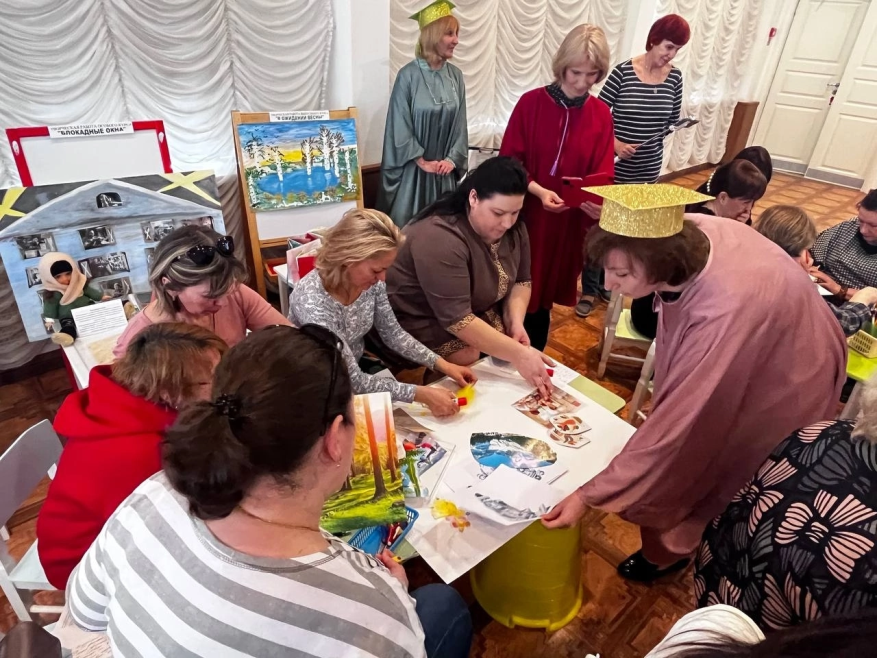 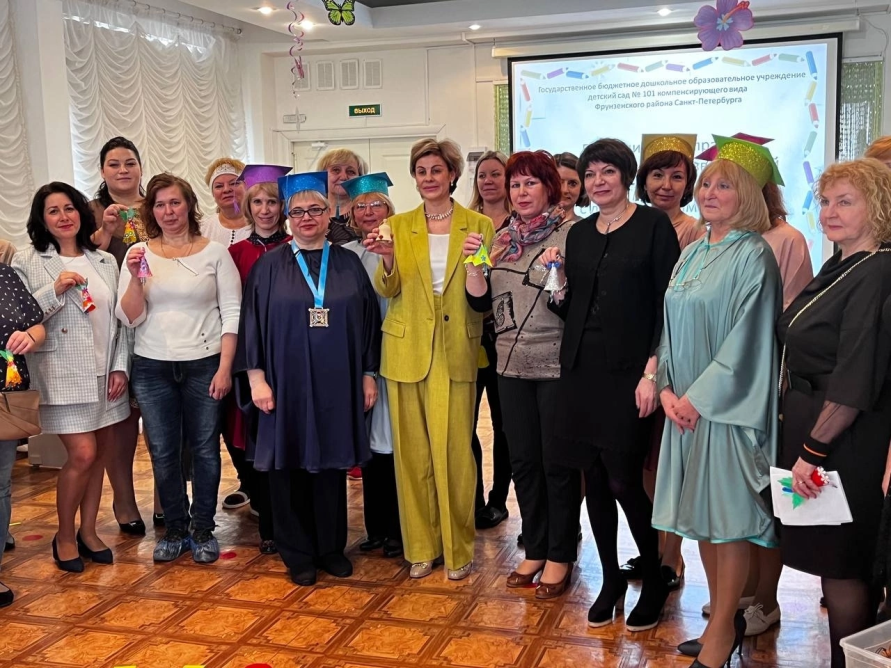 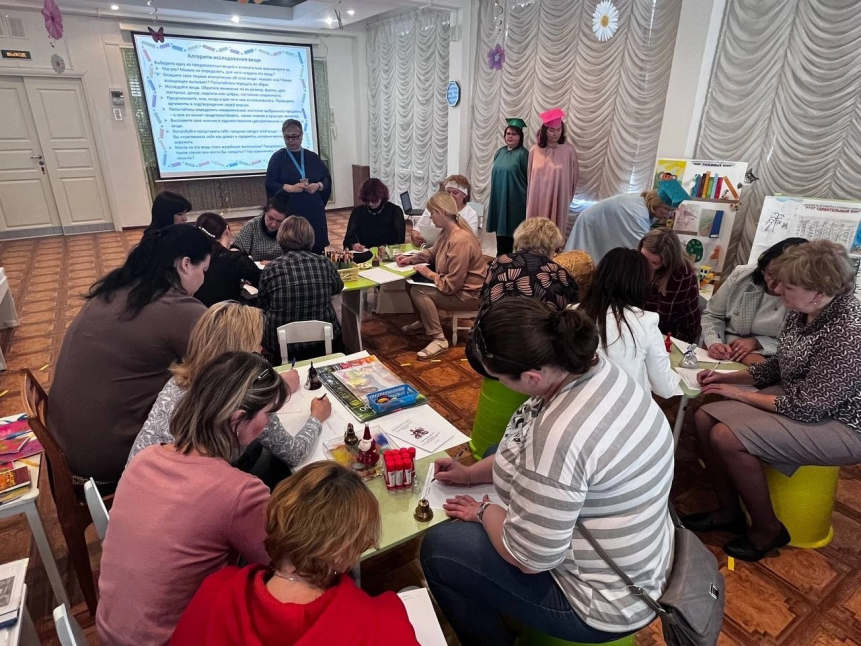 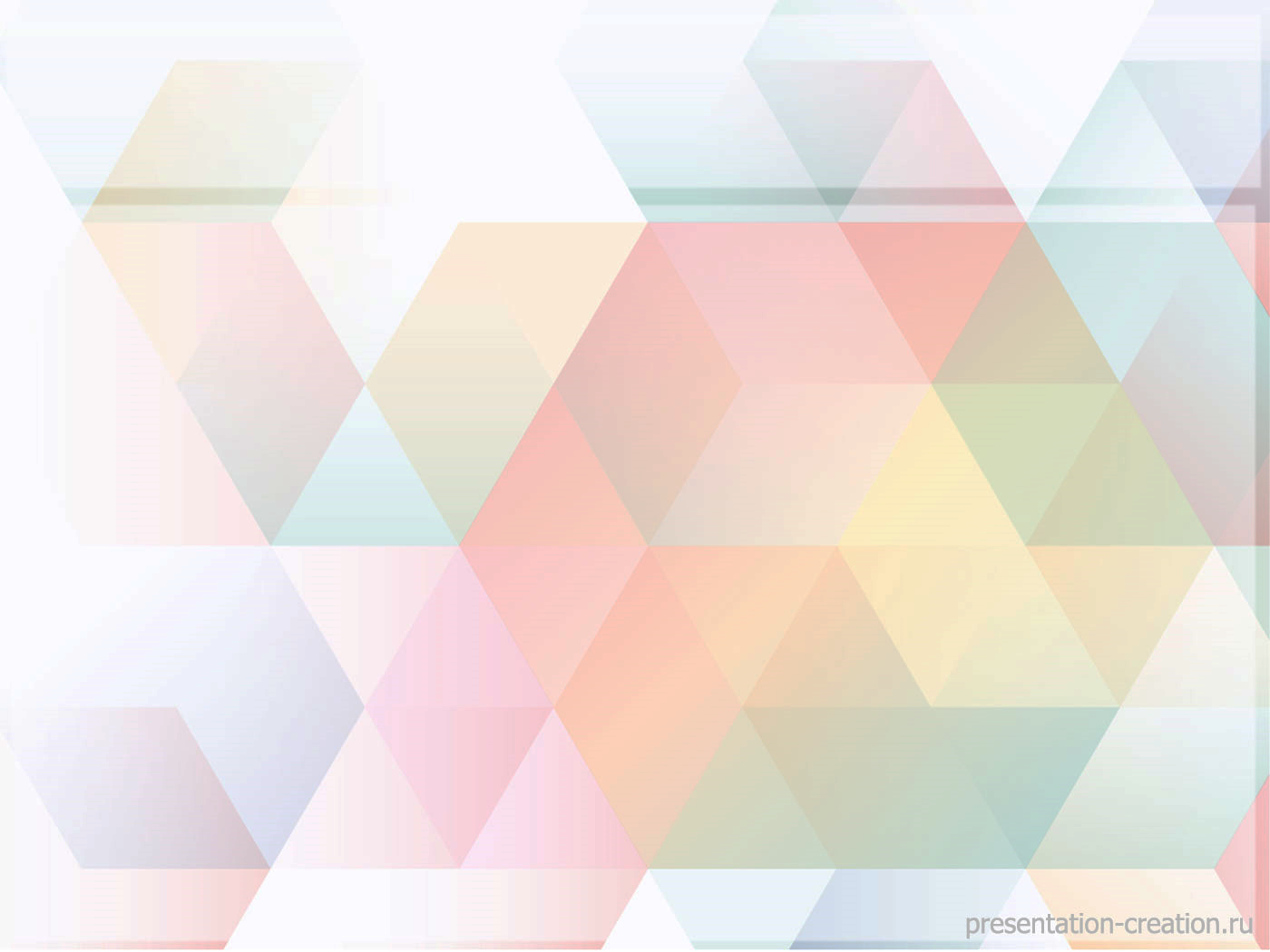 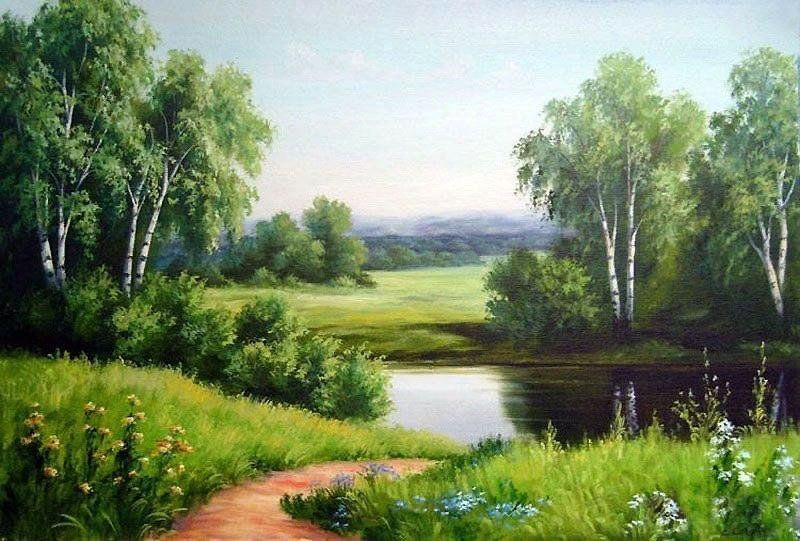 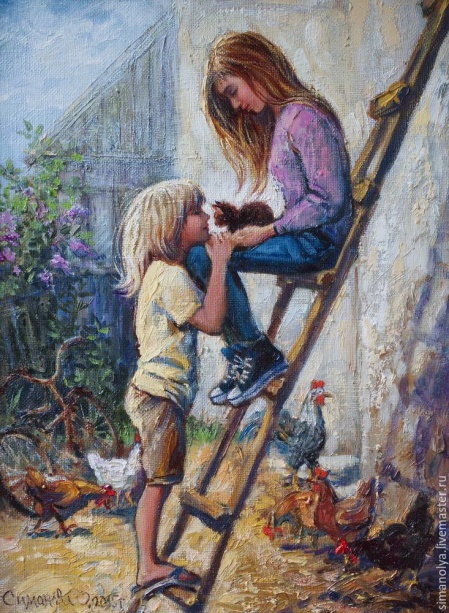 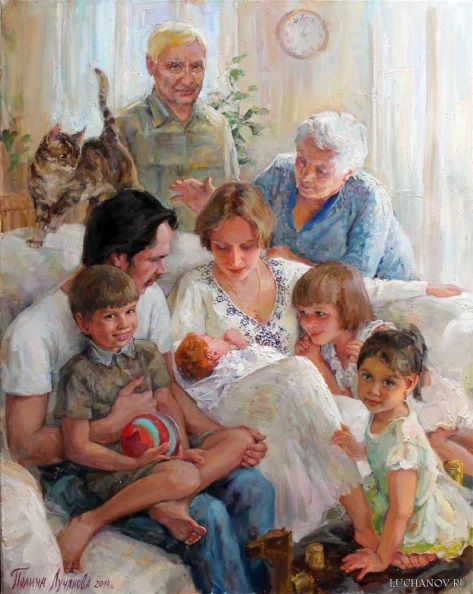 Потенциал арт-педагогики
в духовно-нравственном воспитании личности
дошкольников с ОВЗ
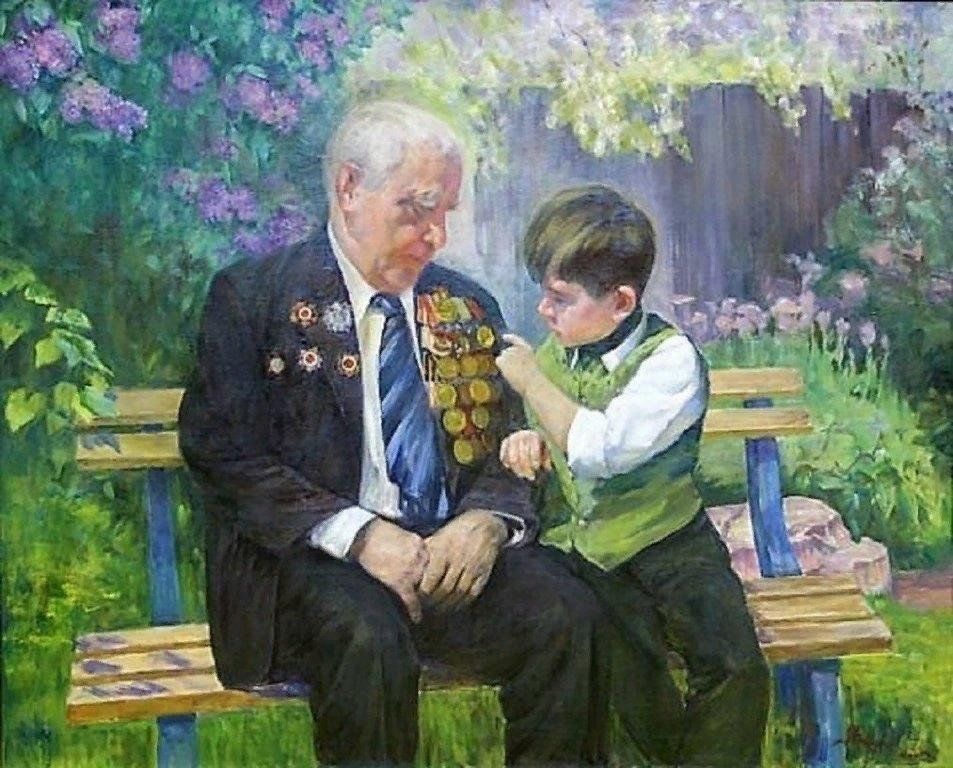 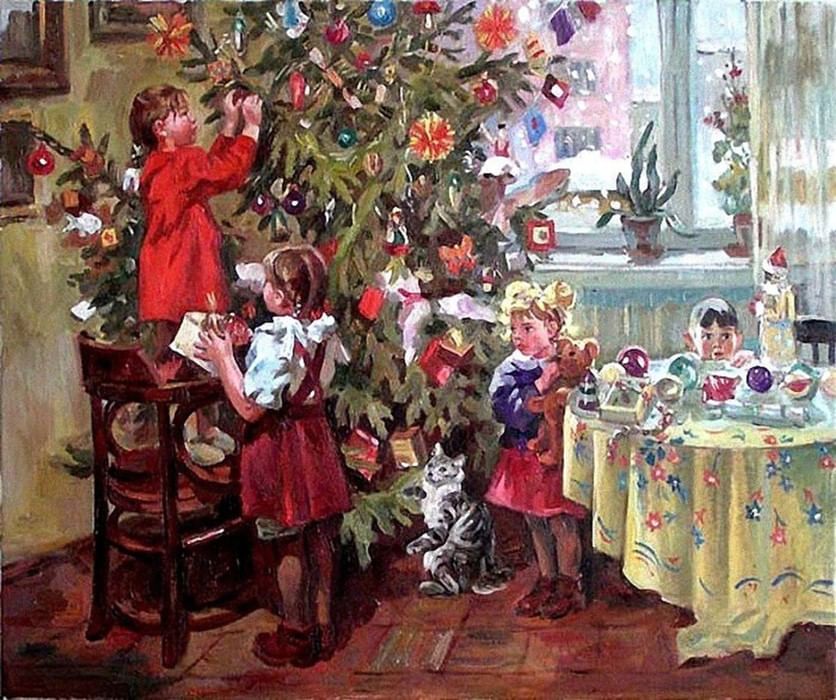 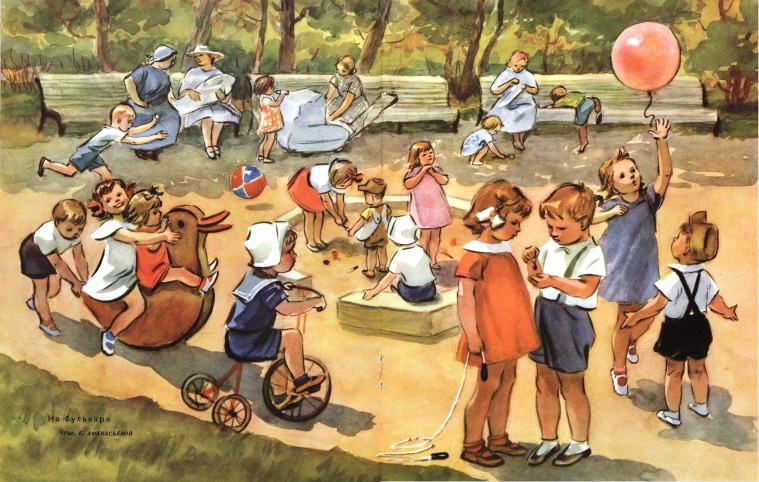 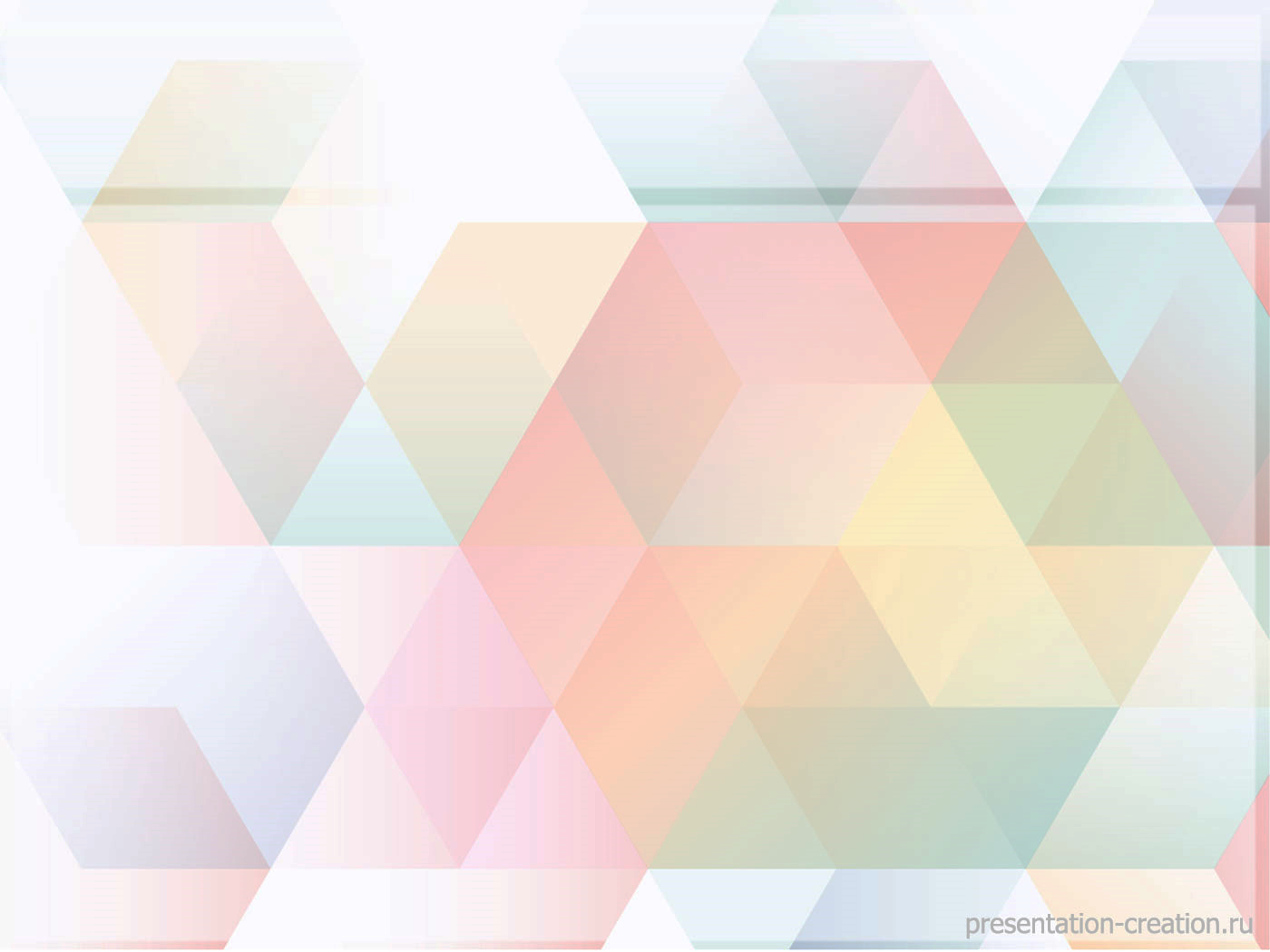 Цель проекта: 

разработать методические рекомендации для повышения эффективности воспитательной работы с дошкольниками с ОВЗ средствами арт-педагогики.
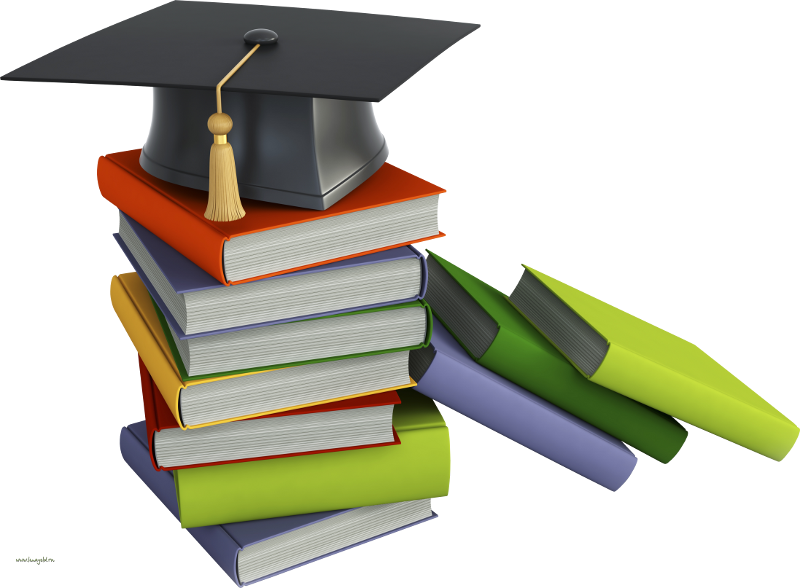 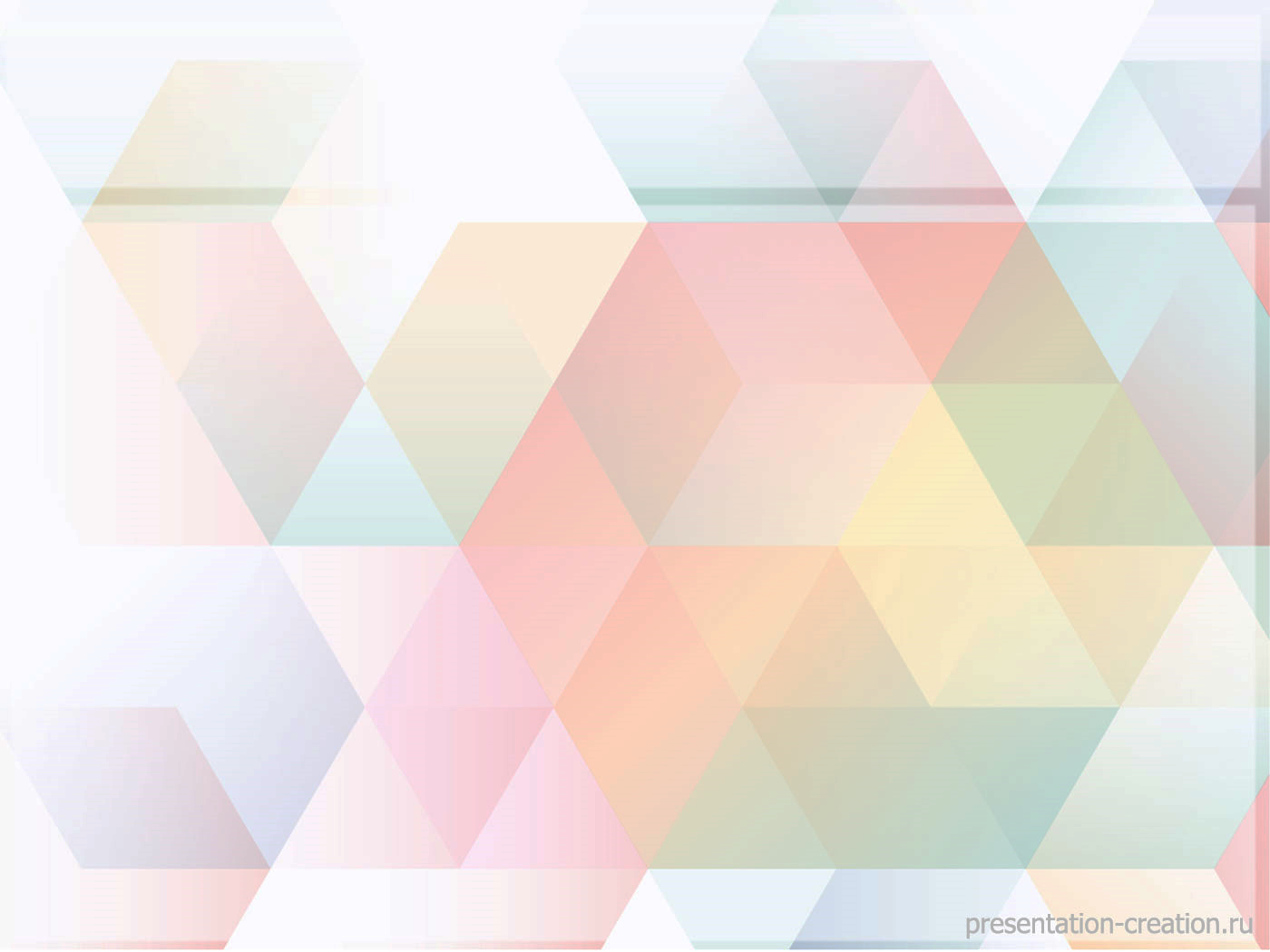 Направления работы
Работа с картиной
Работа с вещью
Работа с иллюстрацией в контексте 
литературного произведения
Работа с музыкальными произведениями
Работа в городской среде
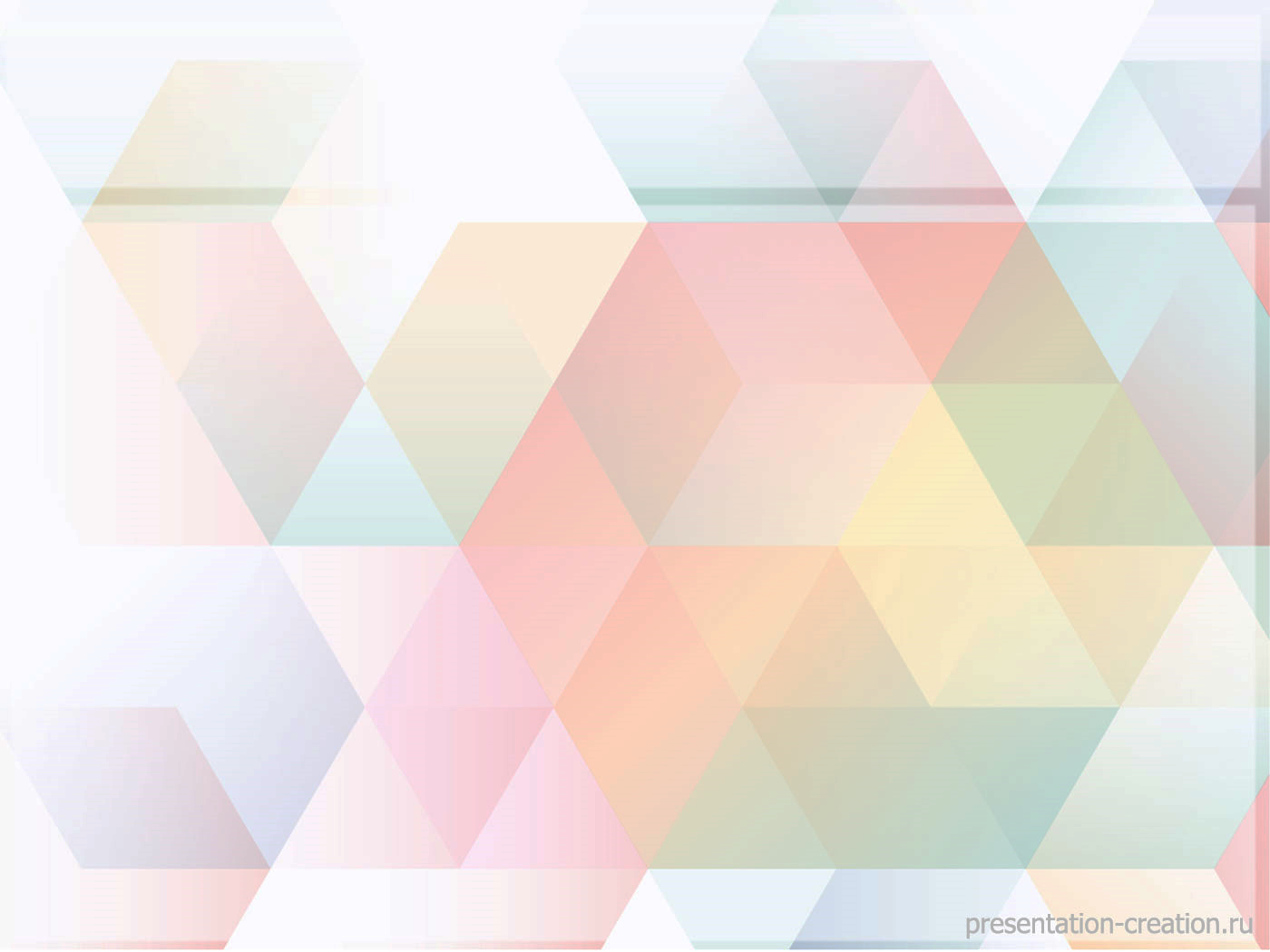 Принципы арт-практики
Обращение к личностному опыту ребенка
Погружение в культурный контекст
Освоение определенных знаний, умений и навыков в процессе художественной деятельности
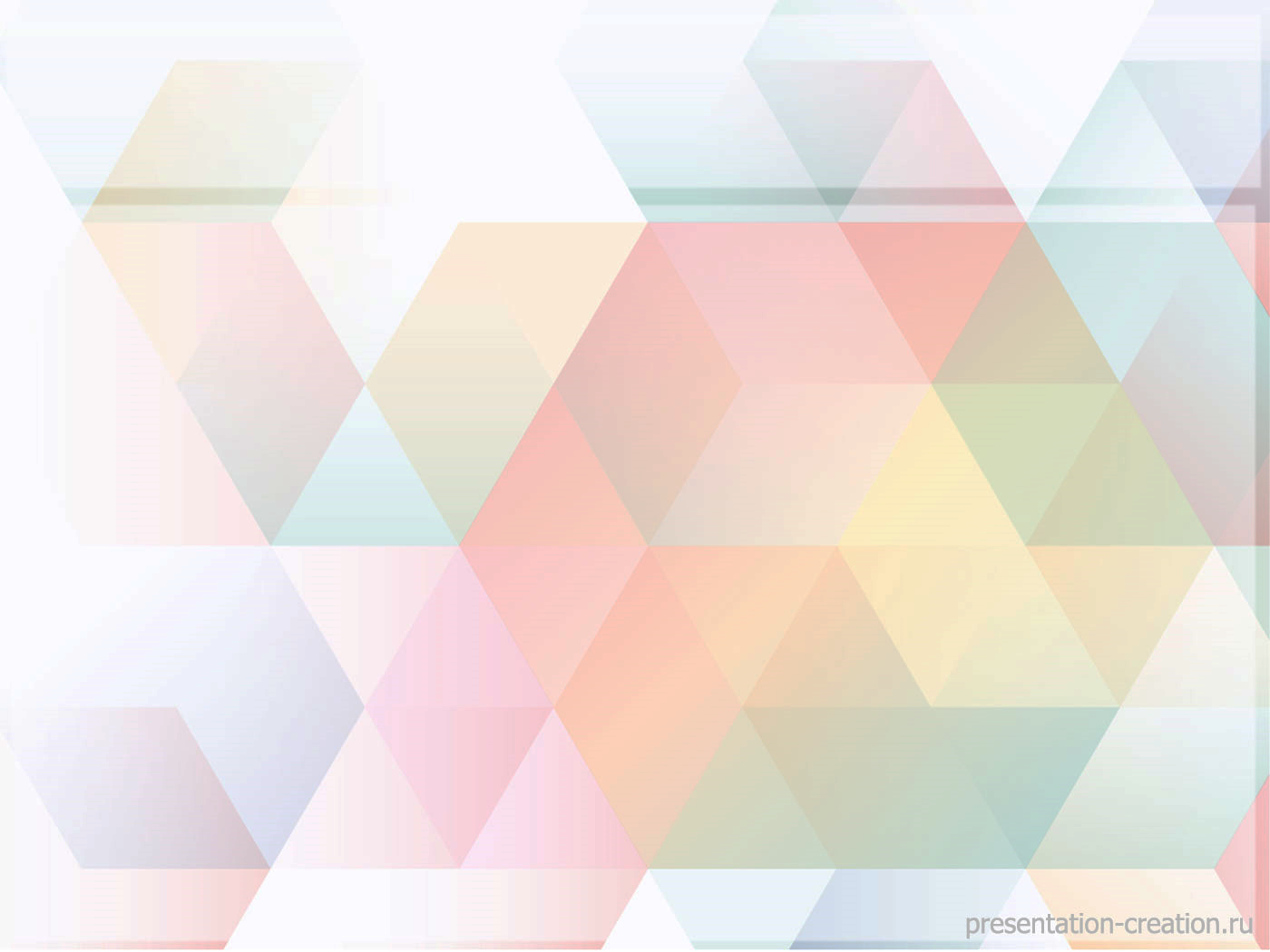 МЛАДШИЙ ВОЗРАСТ
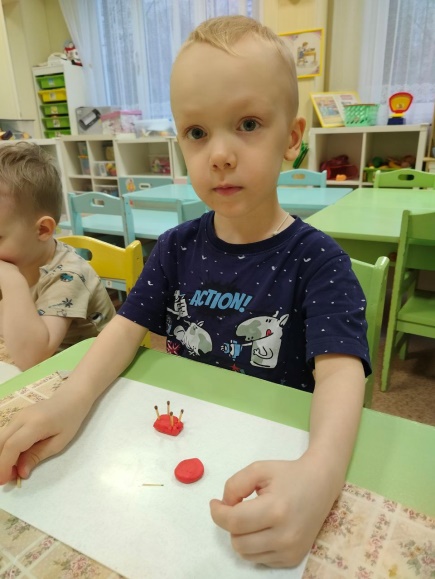 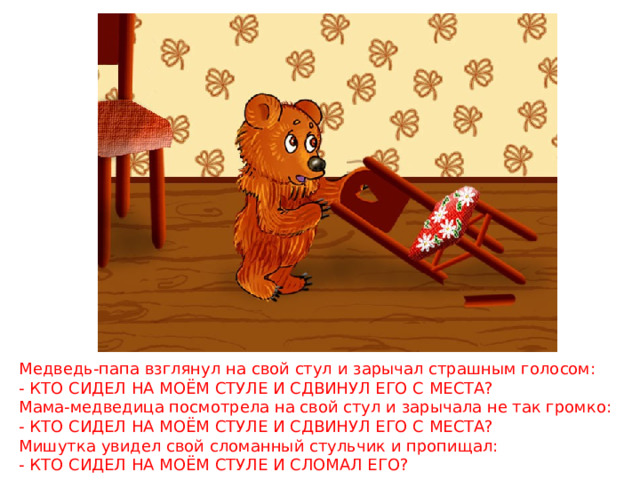 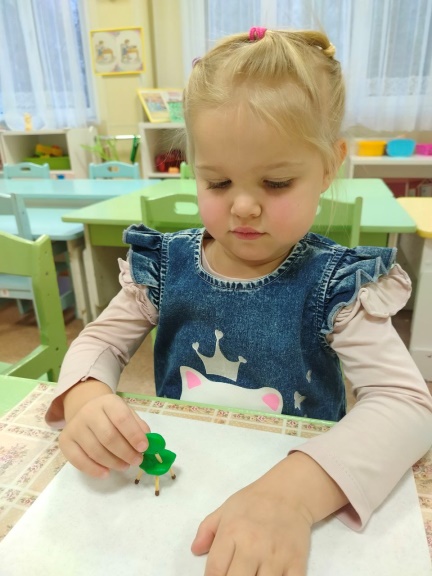 Иллюстрация к сказке «Три медведя»
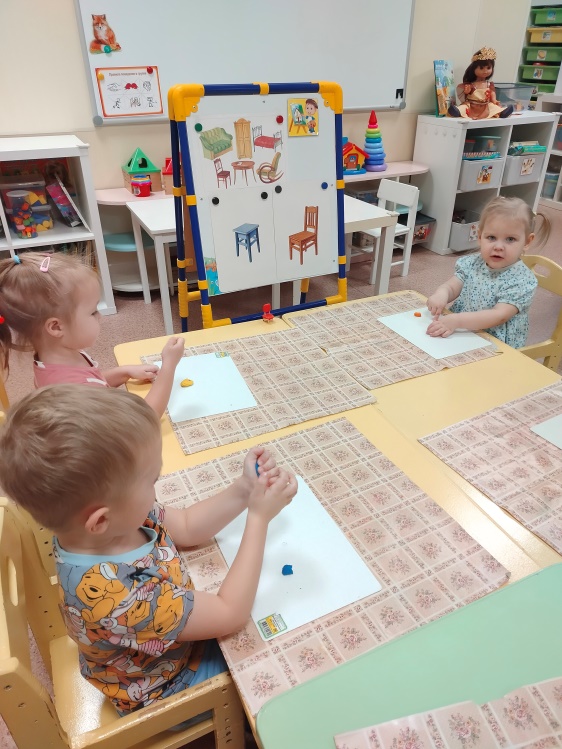 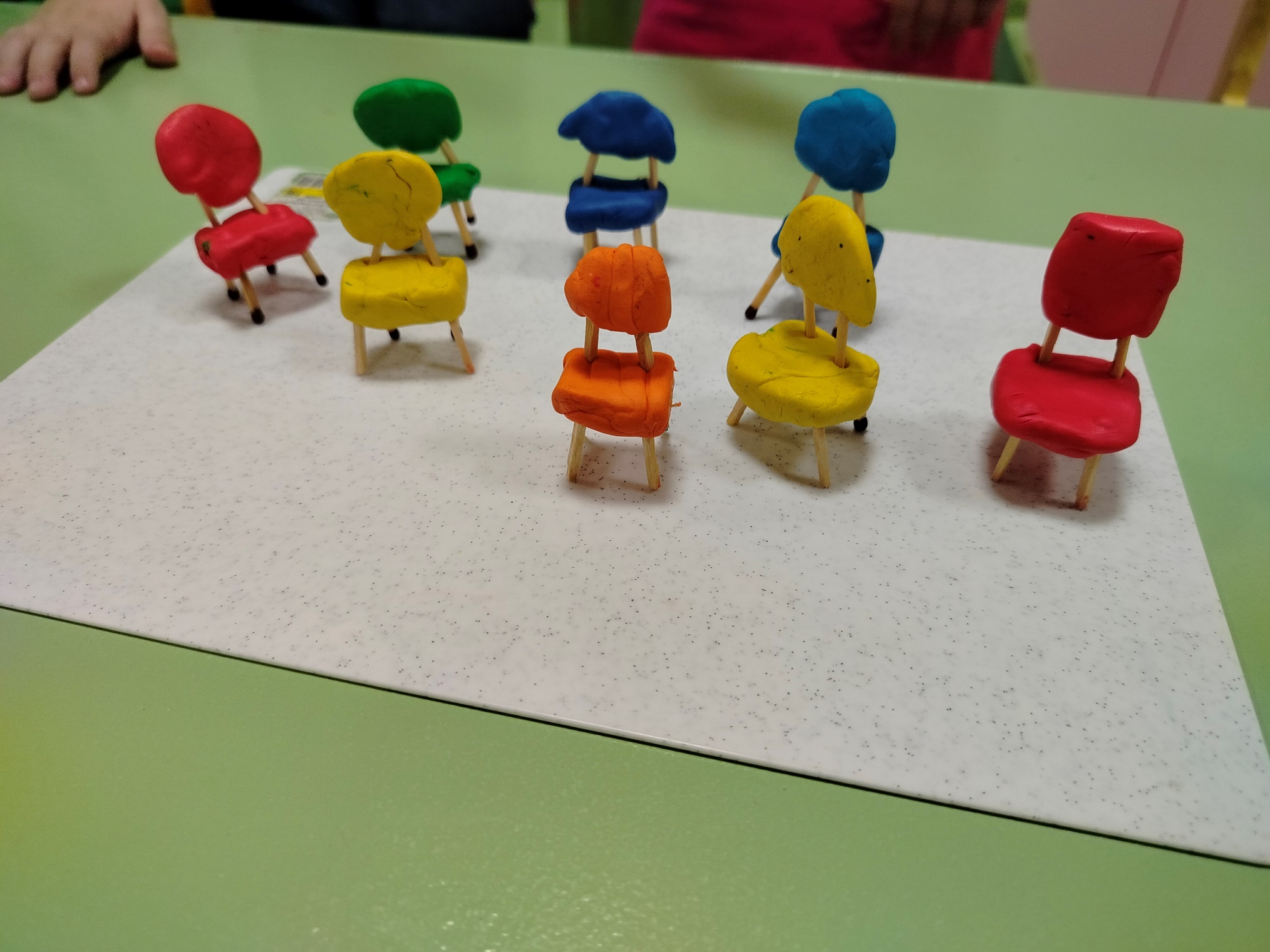 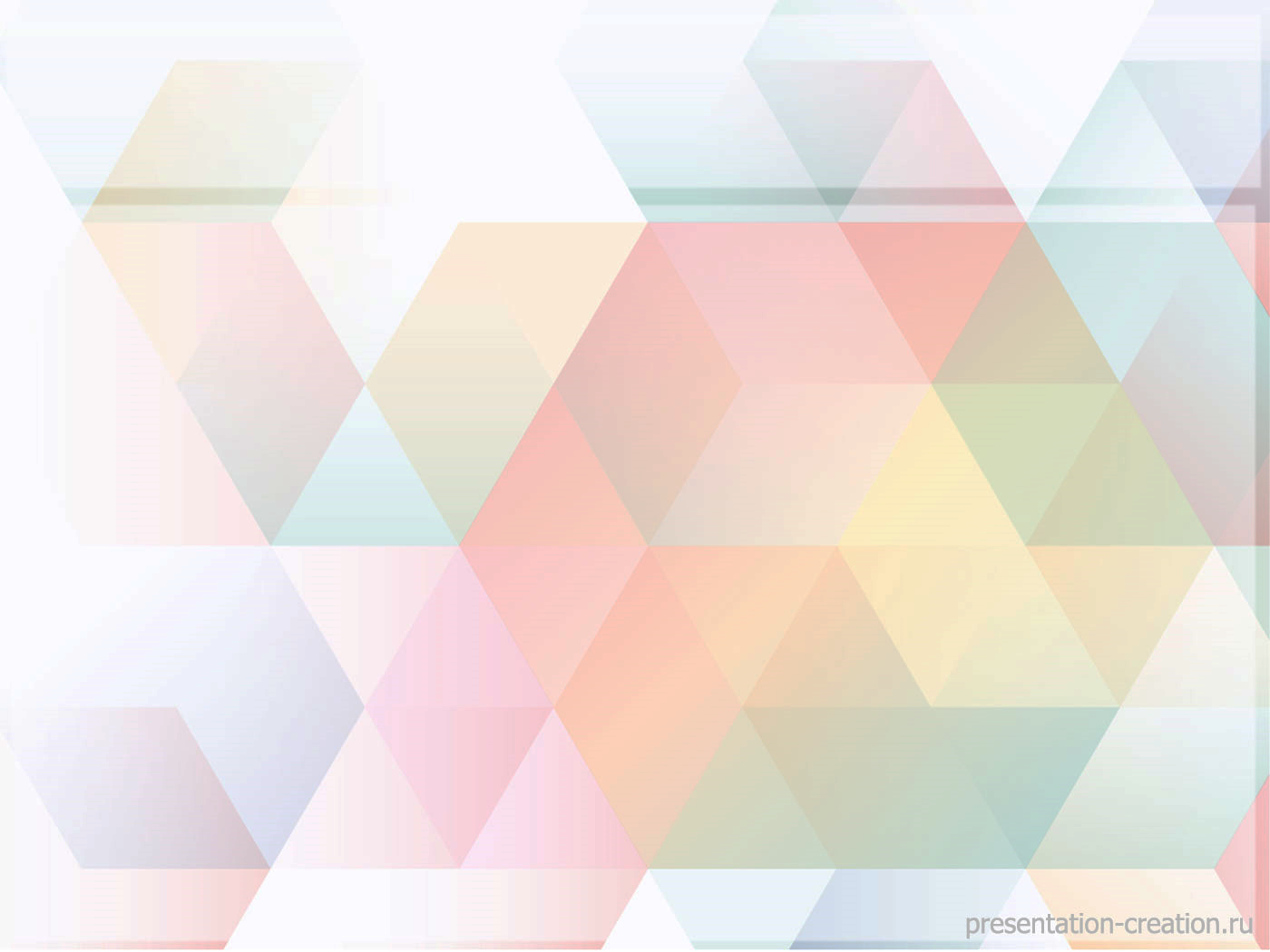 СРЕДНИЙ ВОЗРАСТ
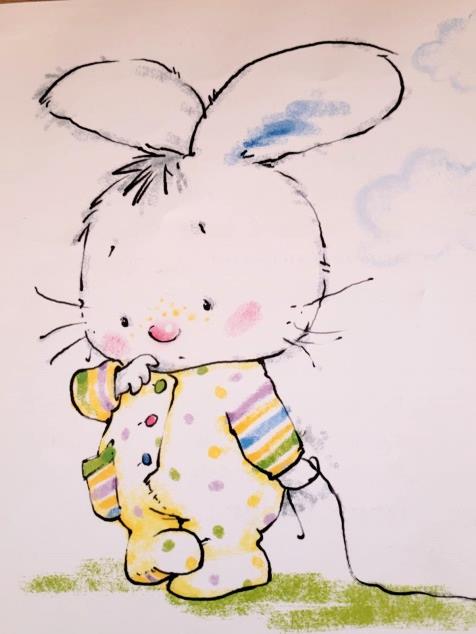 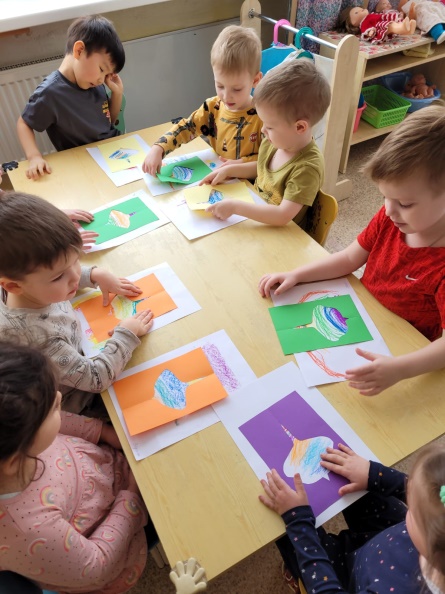 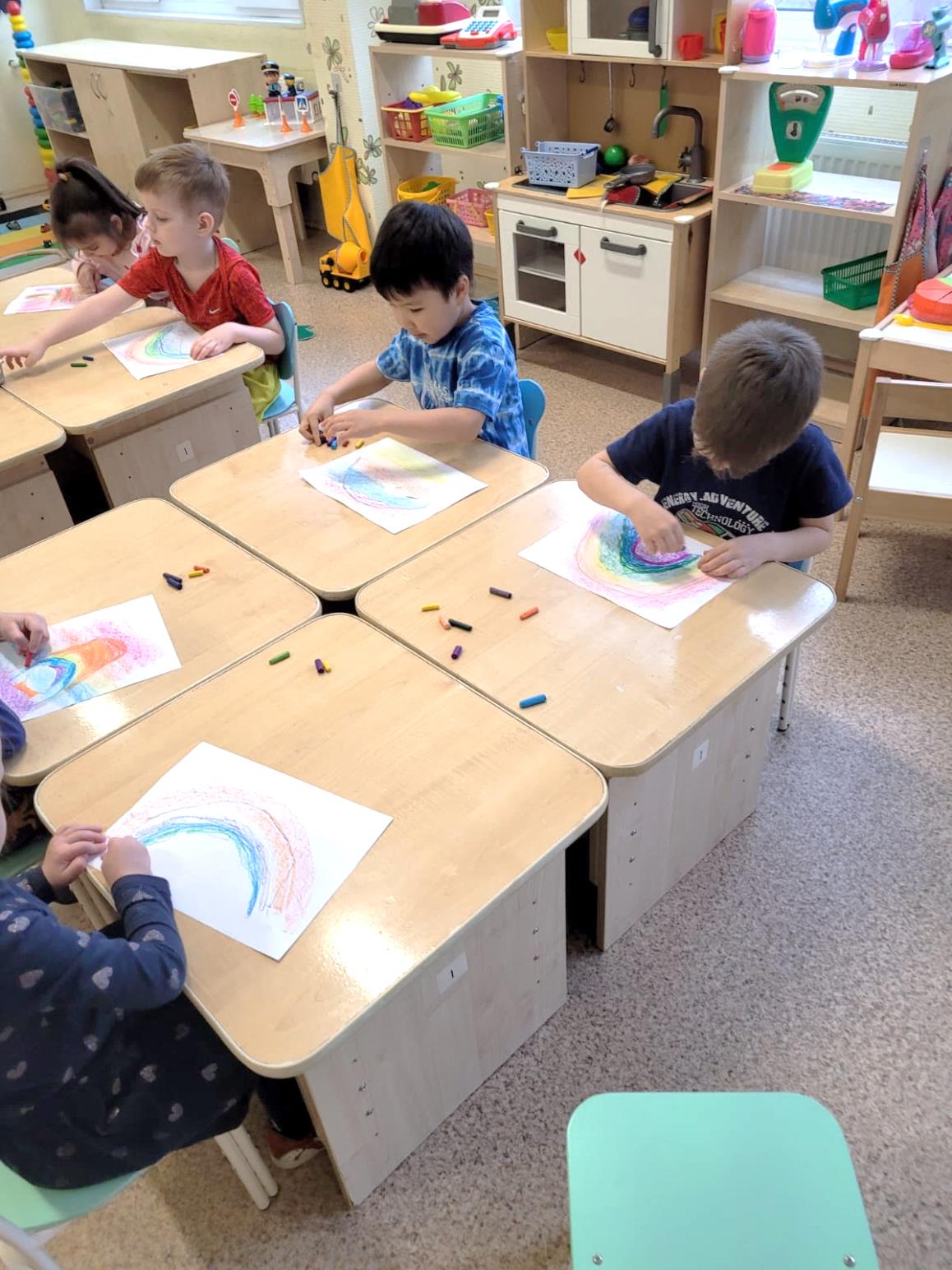 Савушкин С. Н. «Зайка обиделся»
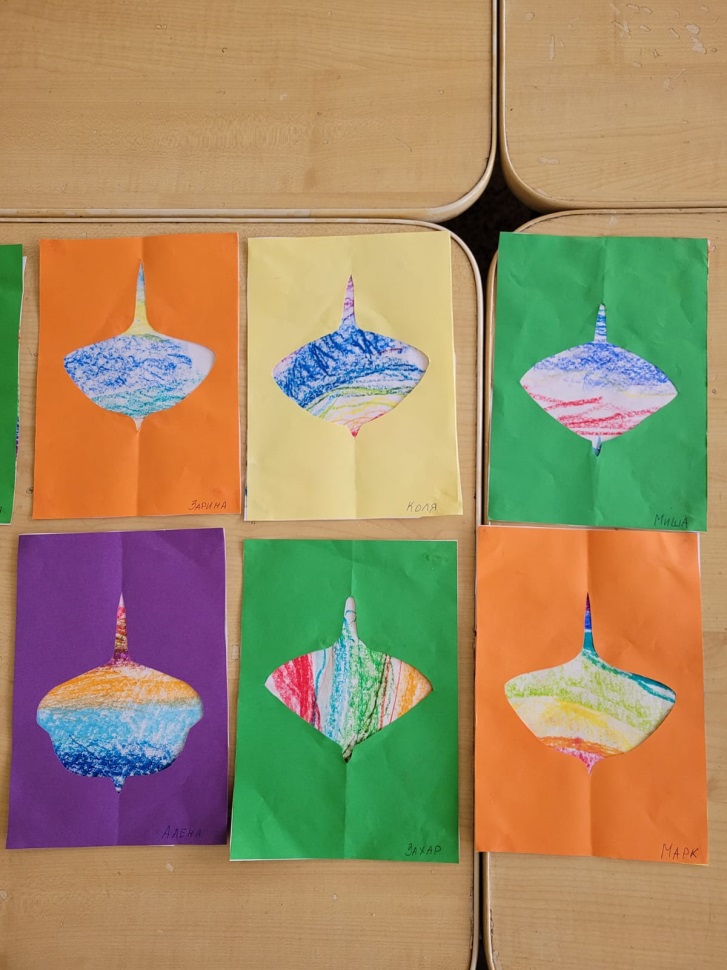 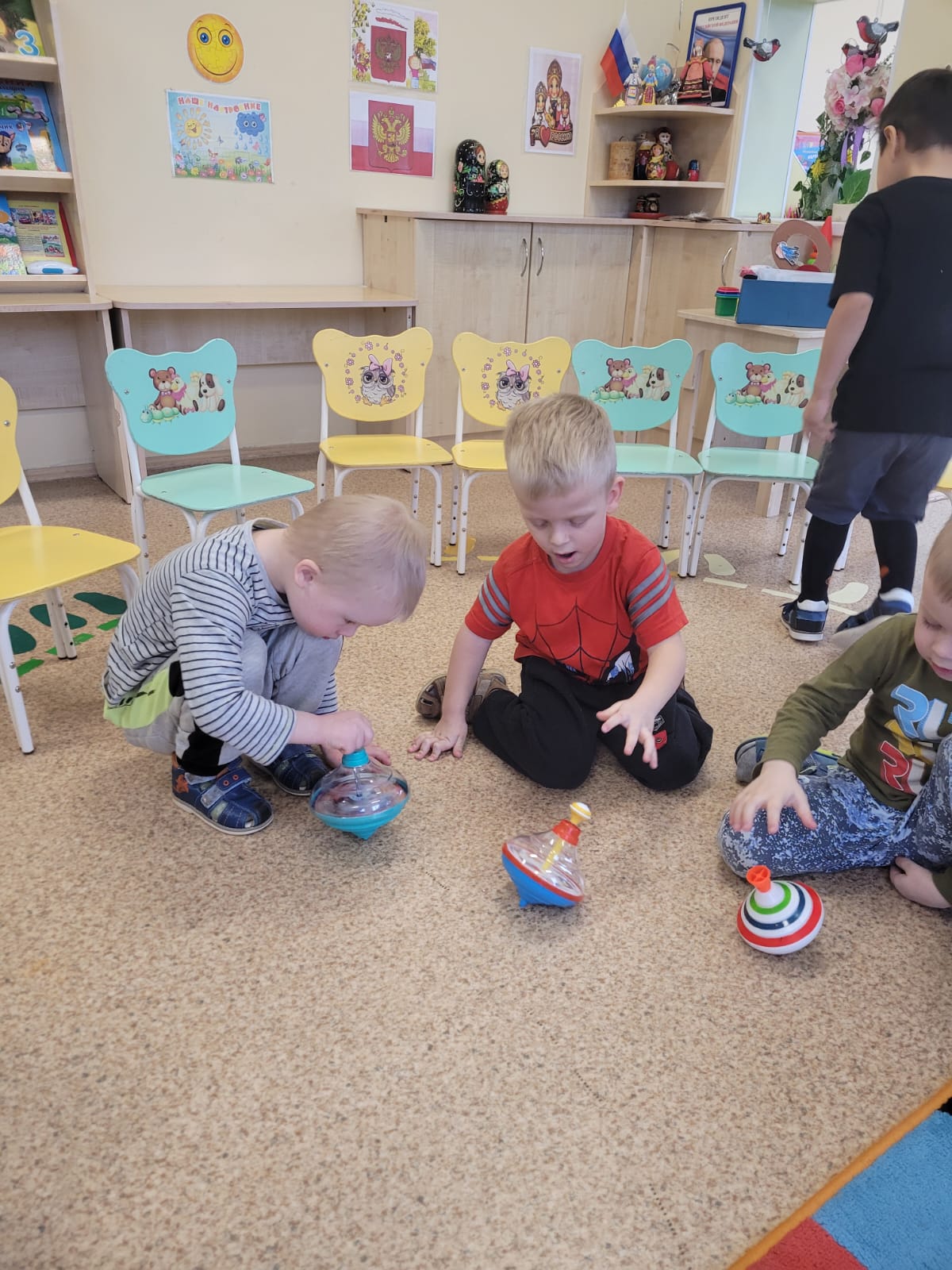 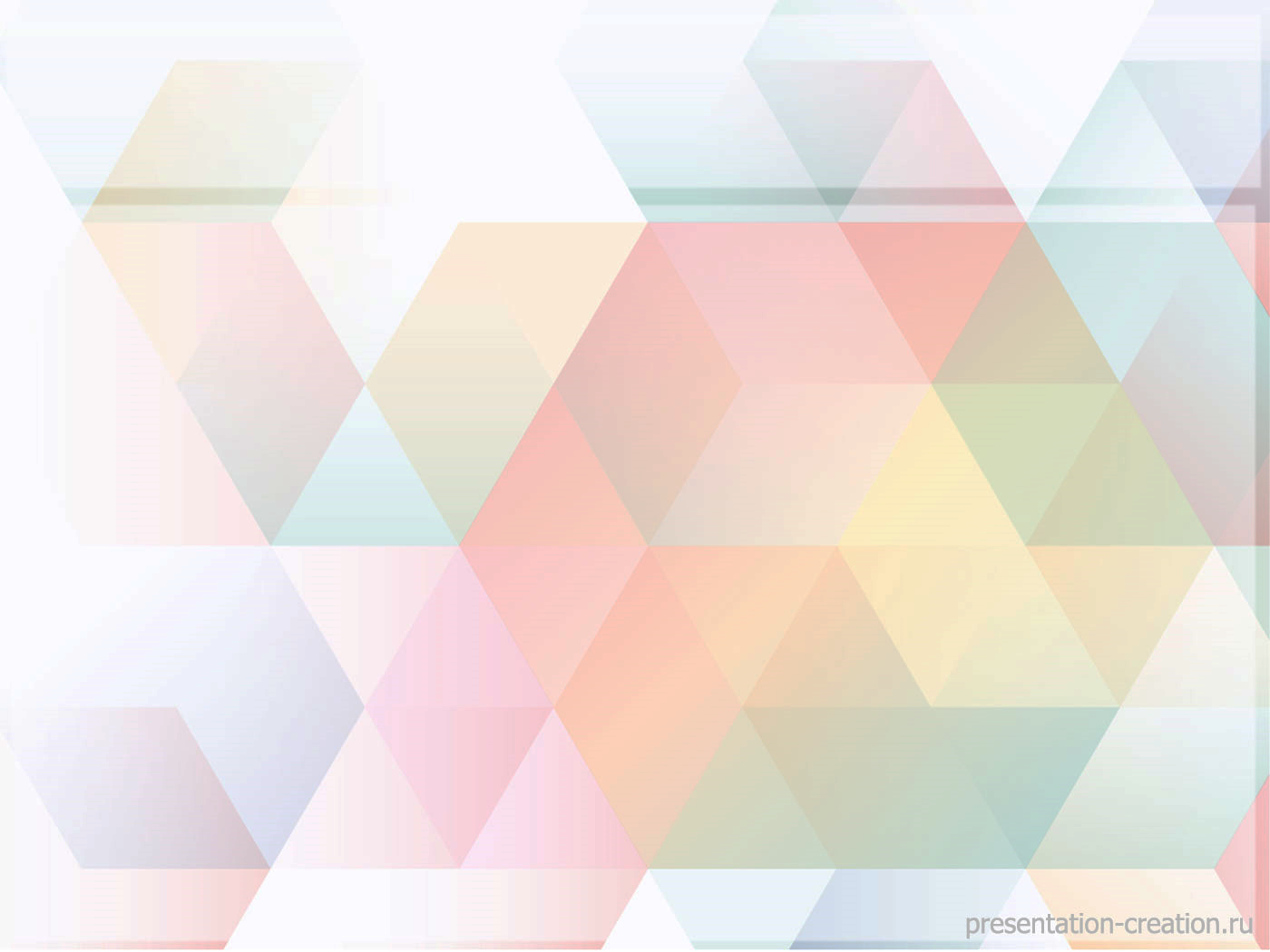 СТАРШИЙ ВОЗРАСТ
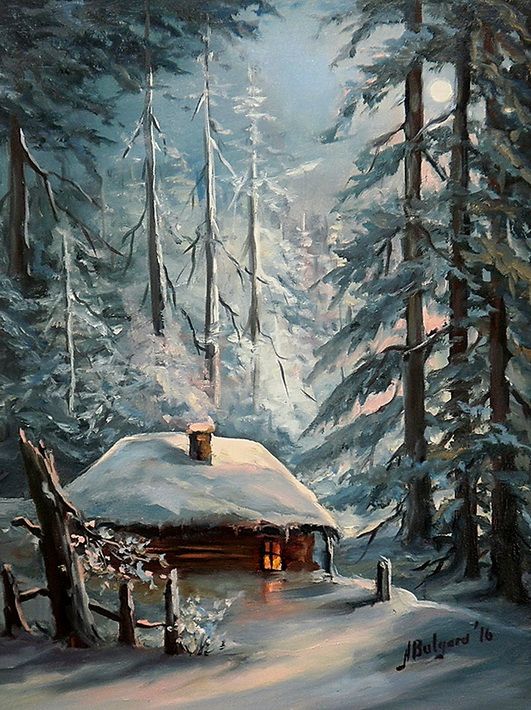 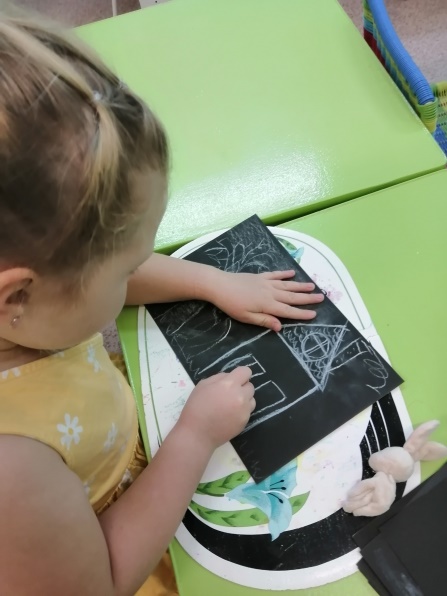 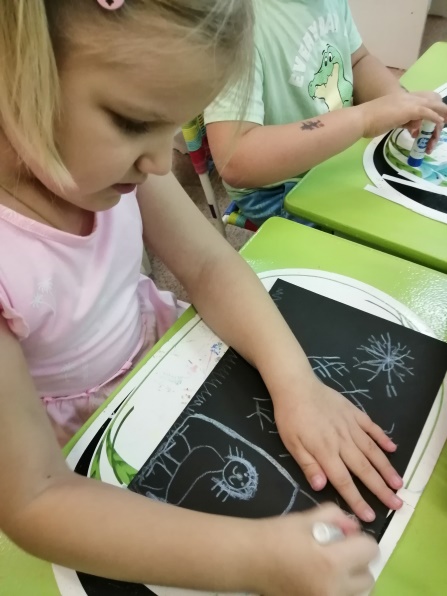 Саврасов  А.К. «Хижина в лесу»
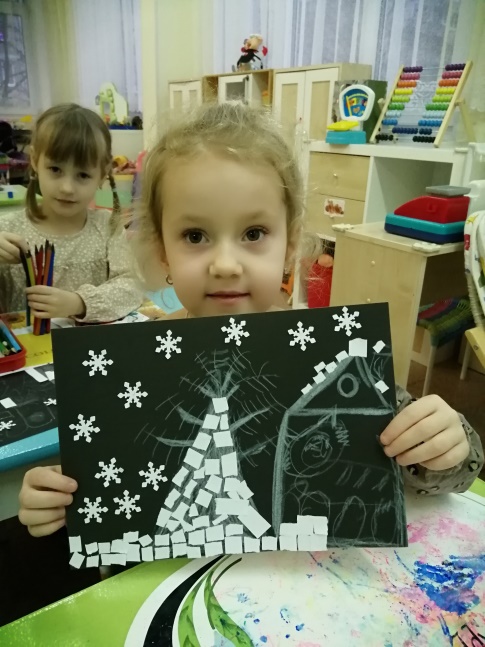 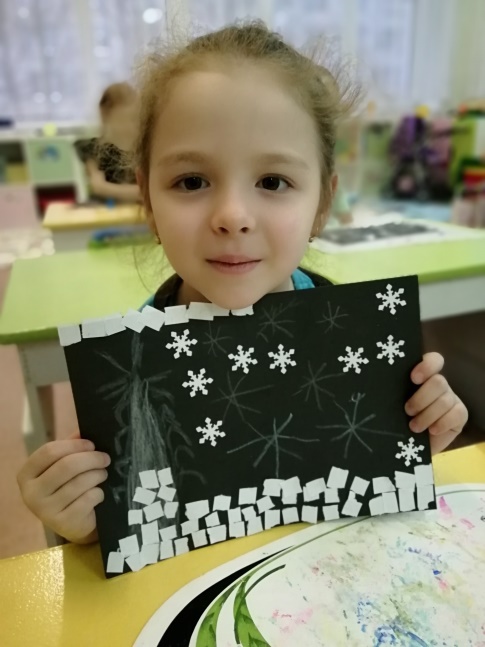 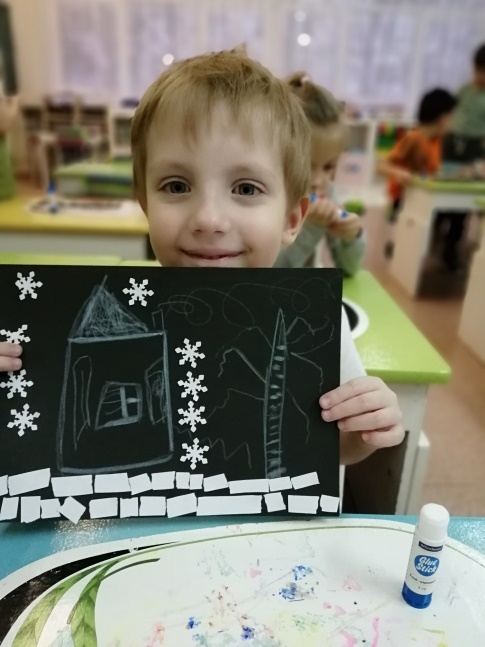 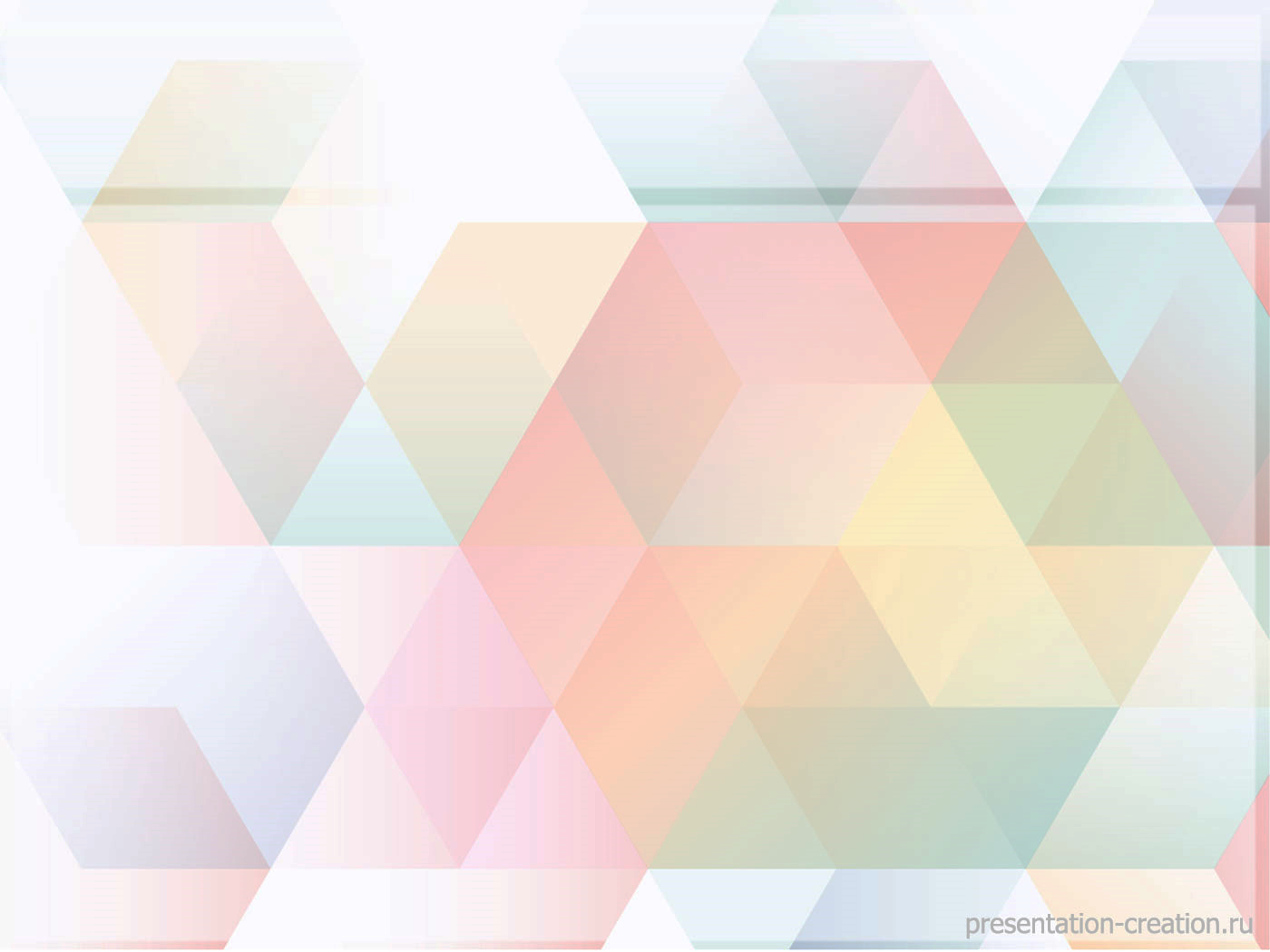 ПОДГОТОВИТЕЛЬНАЯ ГРУППА
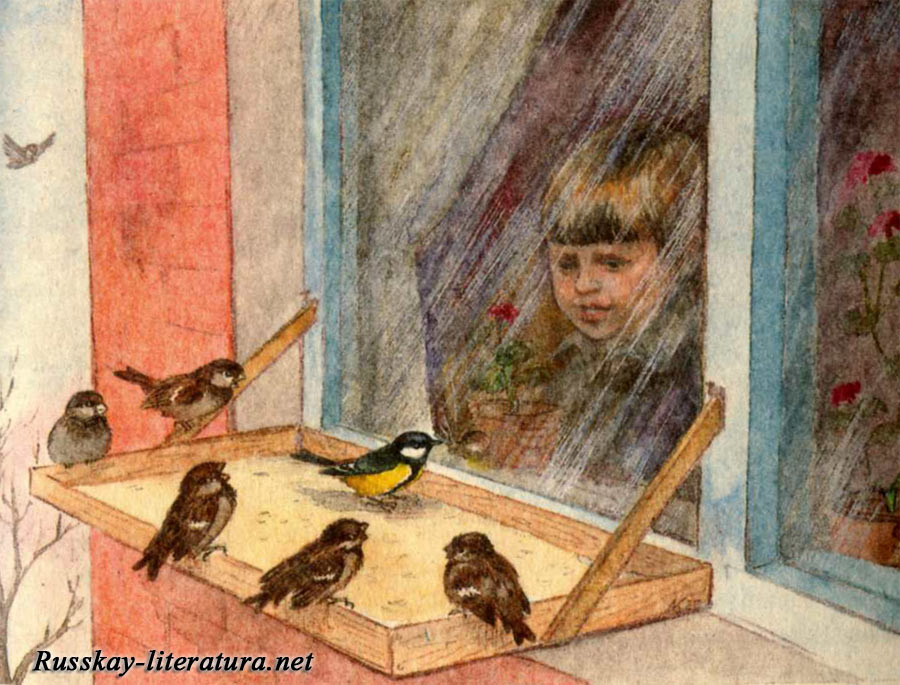 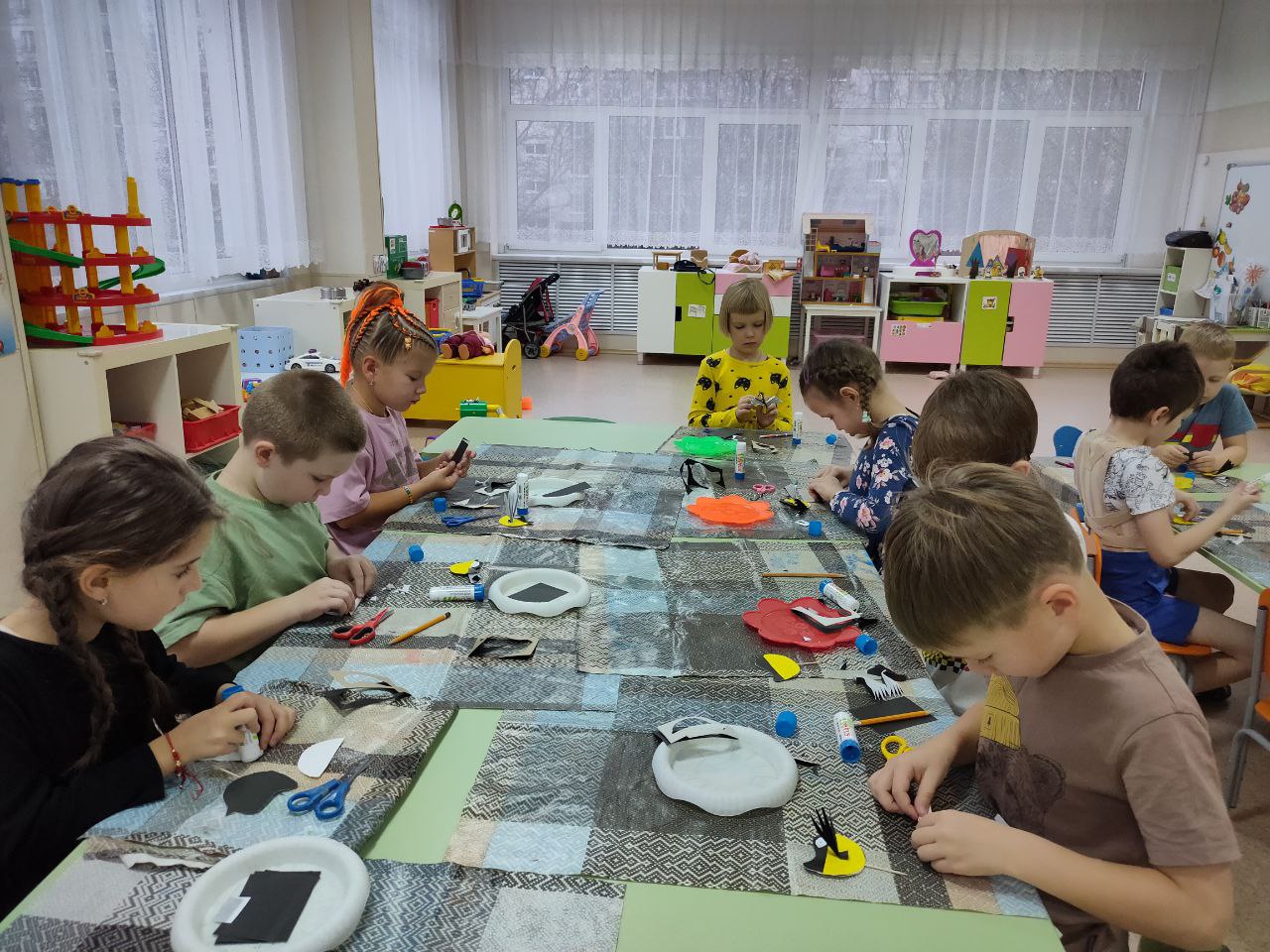 Иллюстрация к произведению 
Веры Чаплиной «Крылатый будильник»
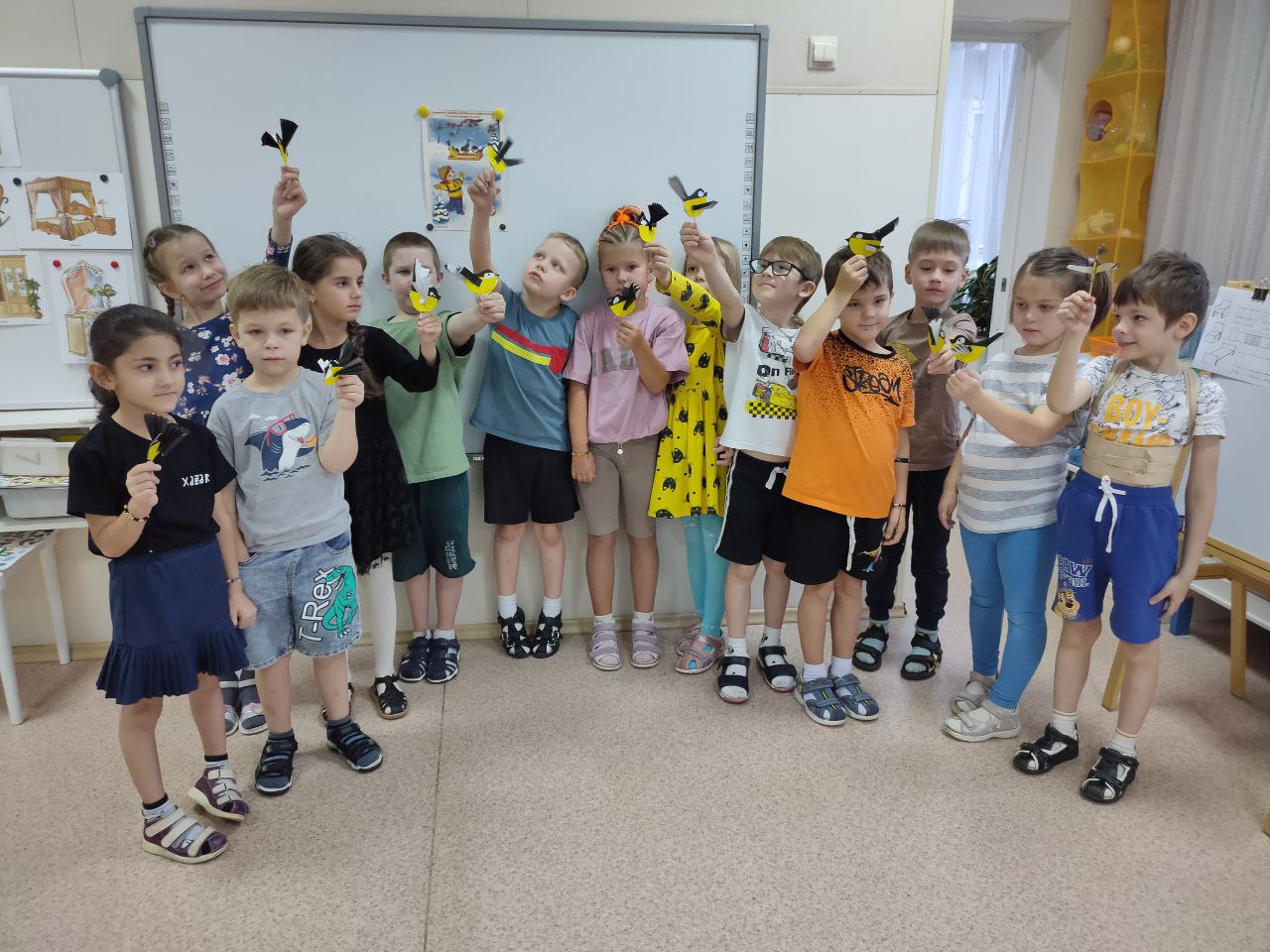 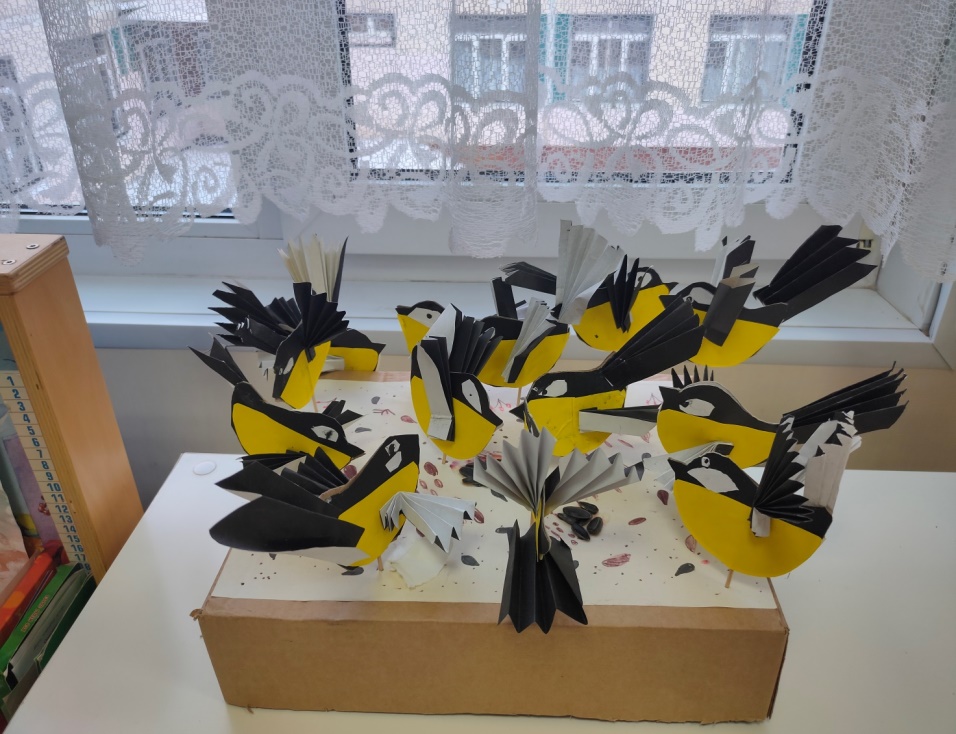 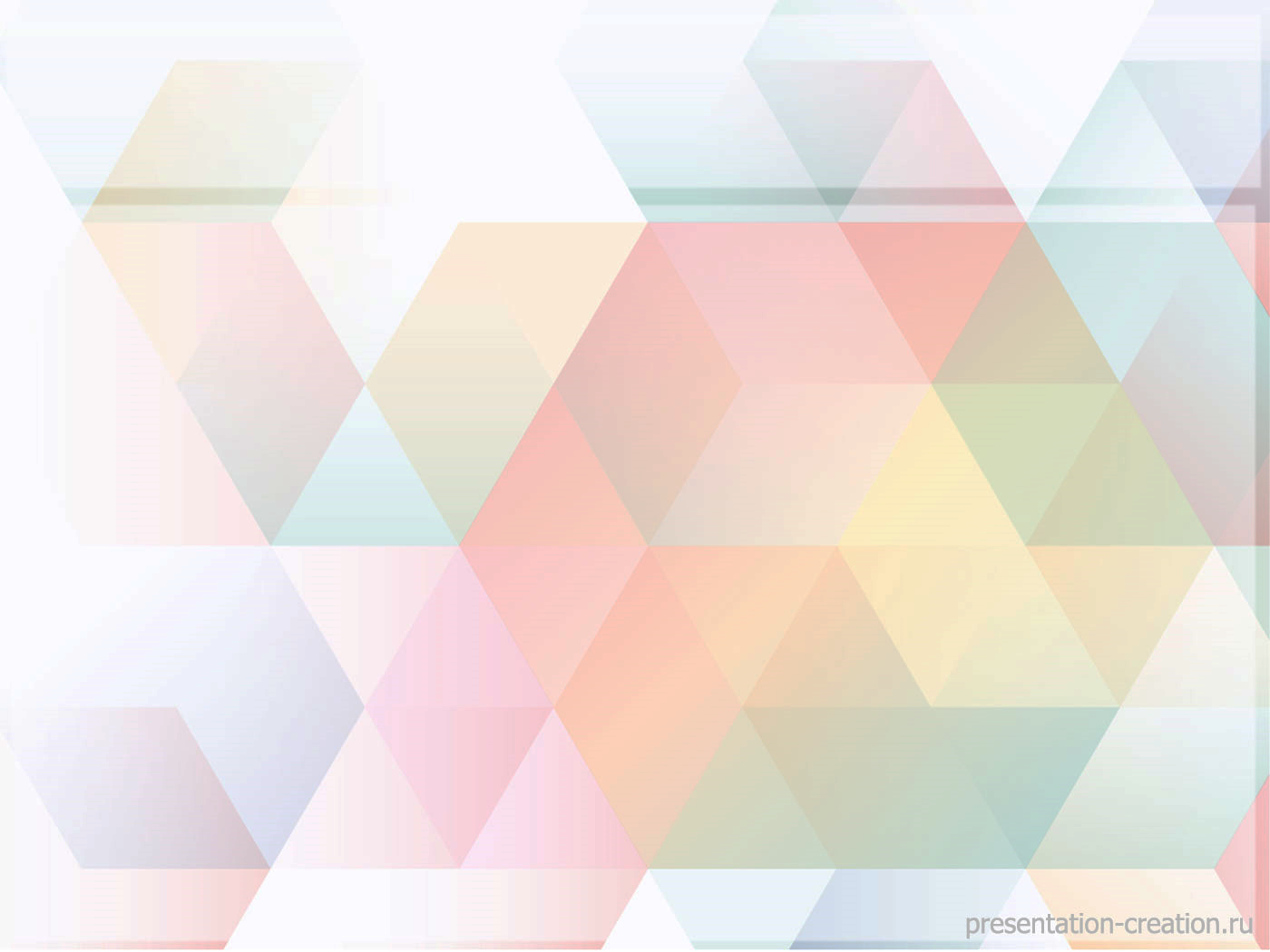 ГРУППА «СЛОЖНЫЕ ДЕФЕКТЫ»
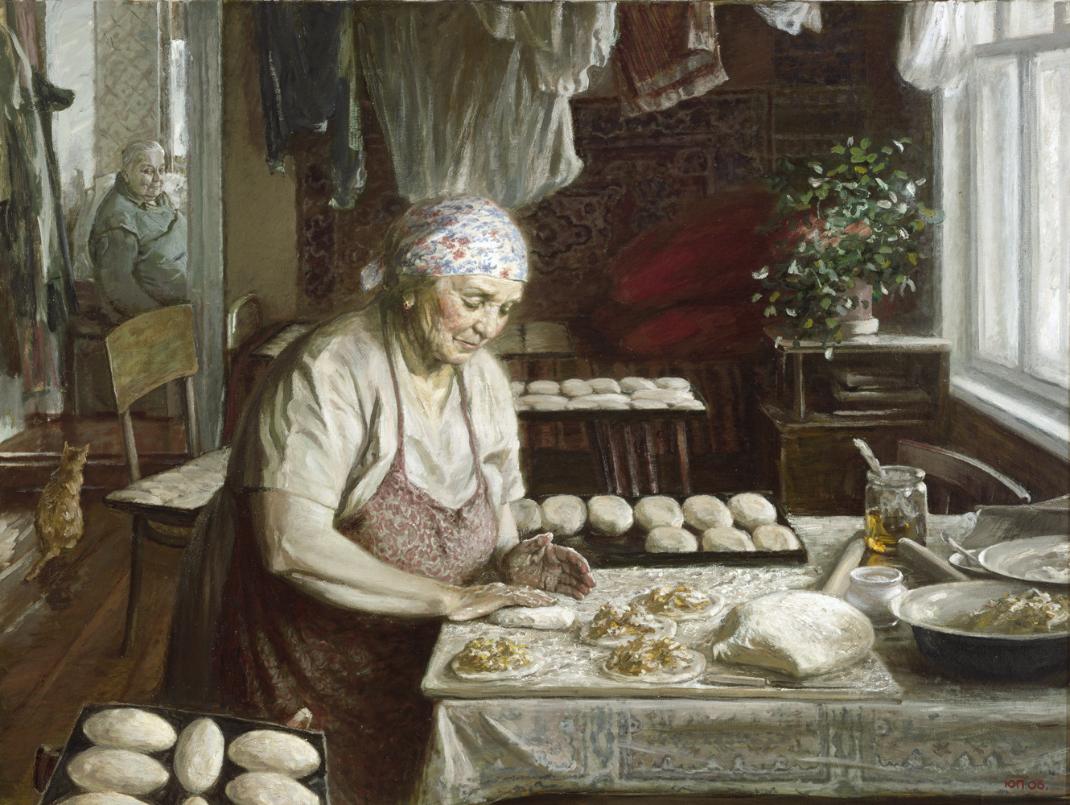 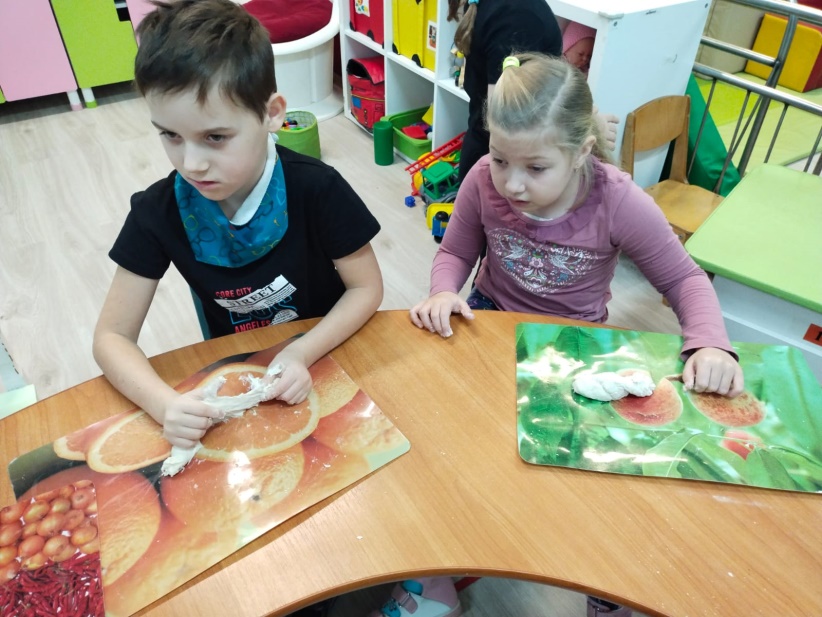 Юрий Панцырев «Нянькины пироги»
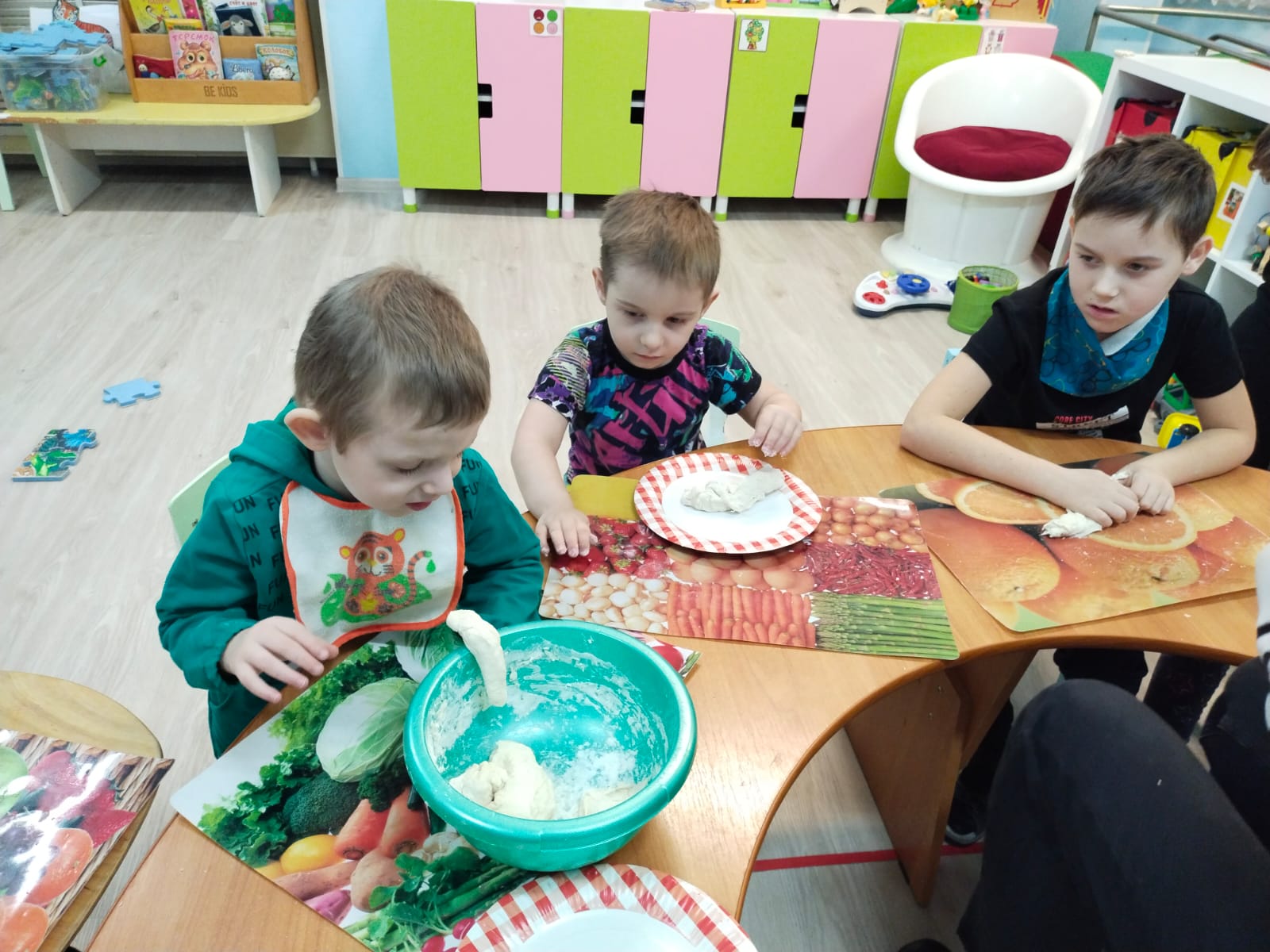 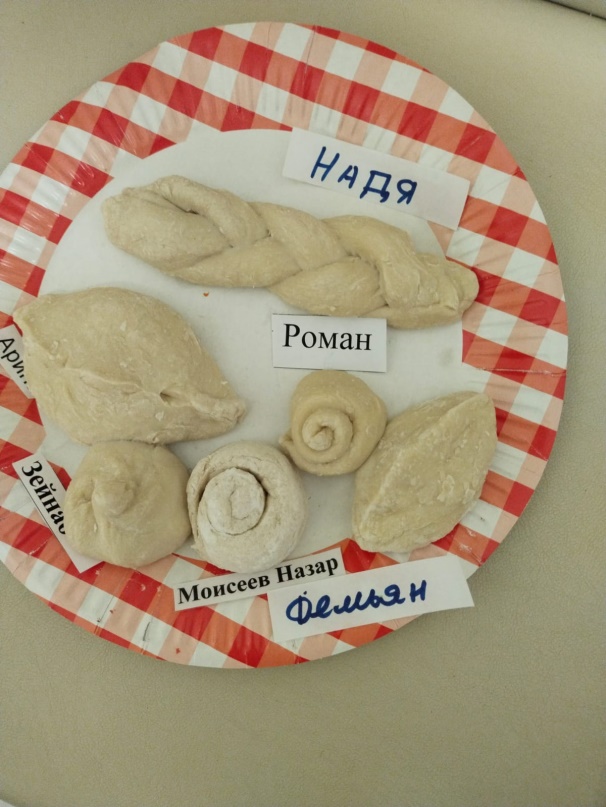 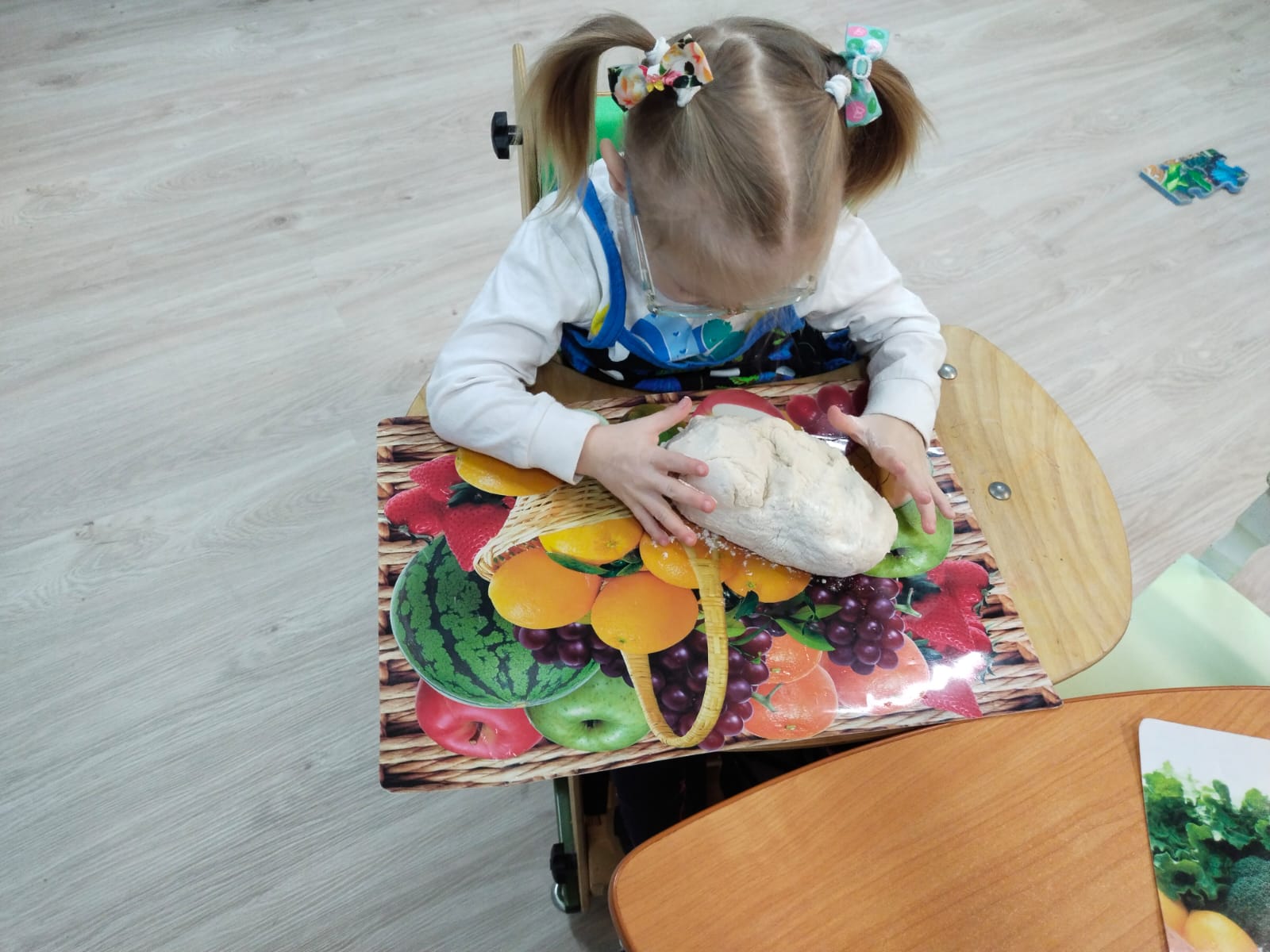 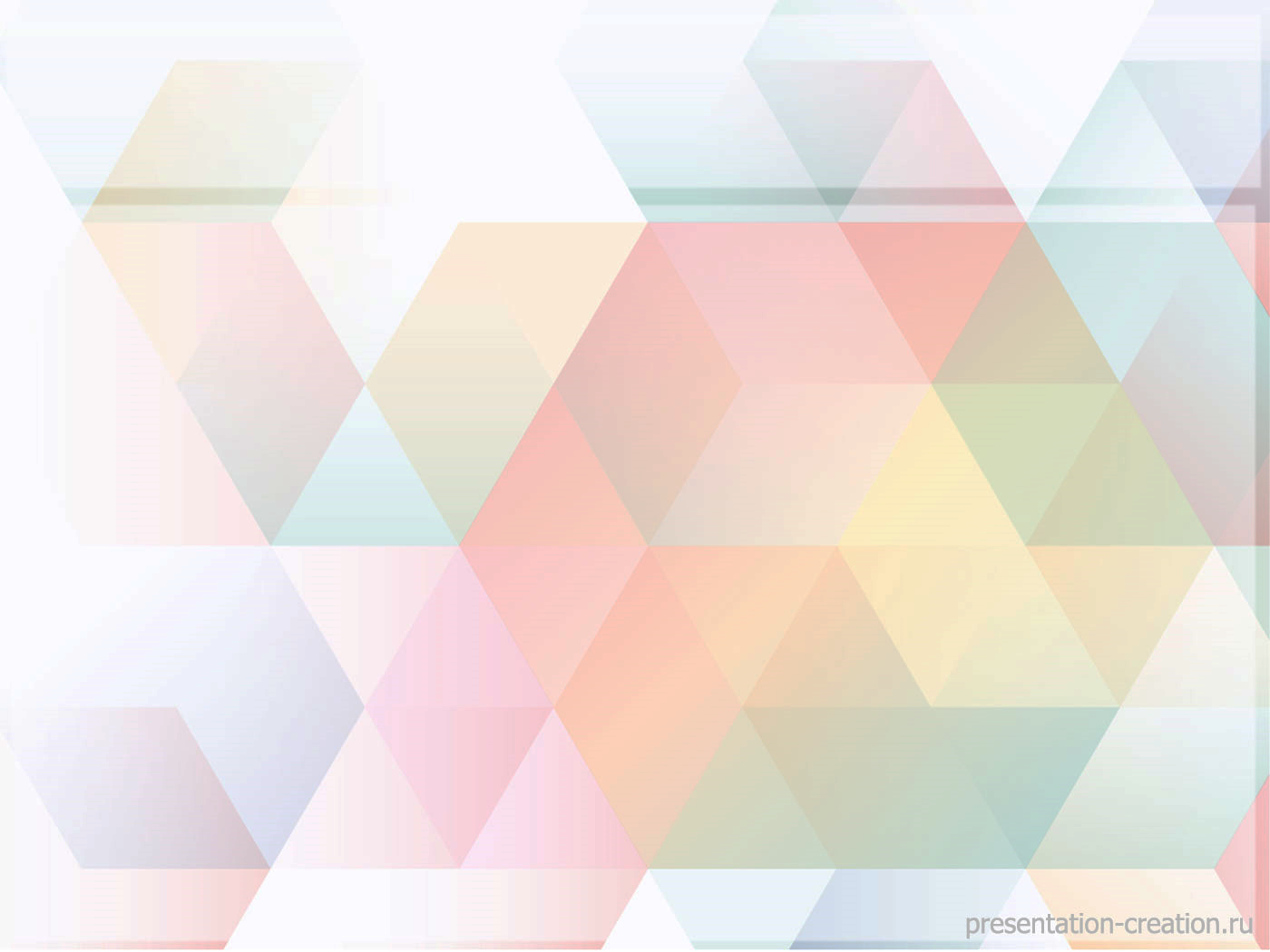 ГРУППА «СЛОЖНЫЕ ДЕФЕКТЫ»
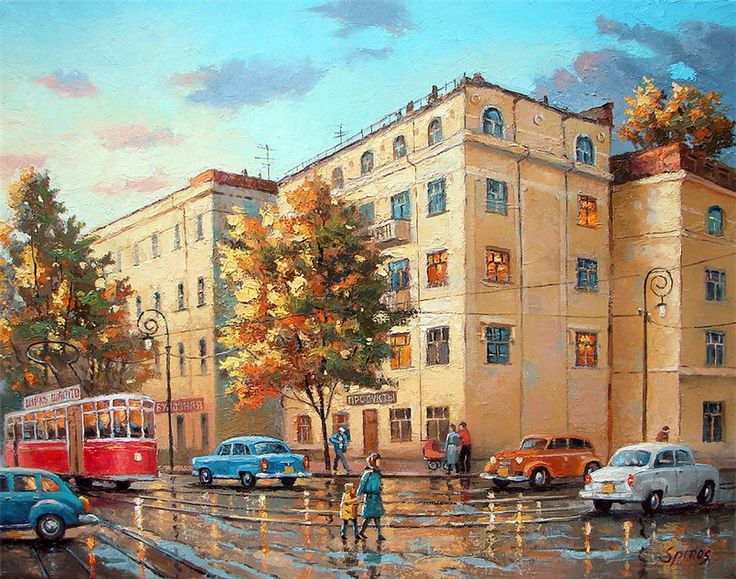 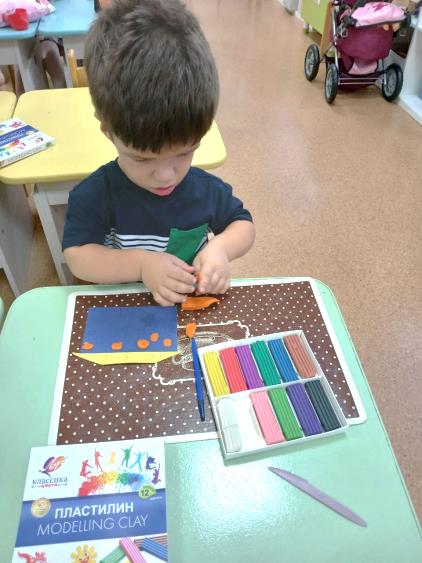 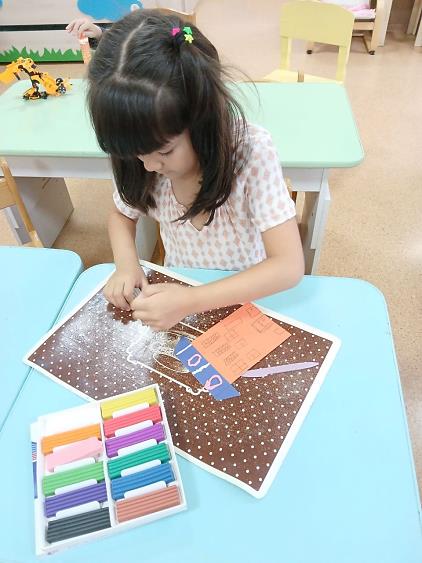 Дмитрий Спирос «После дождя»
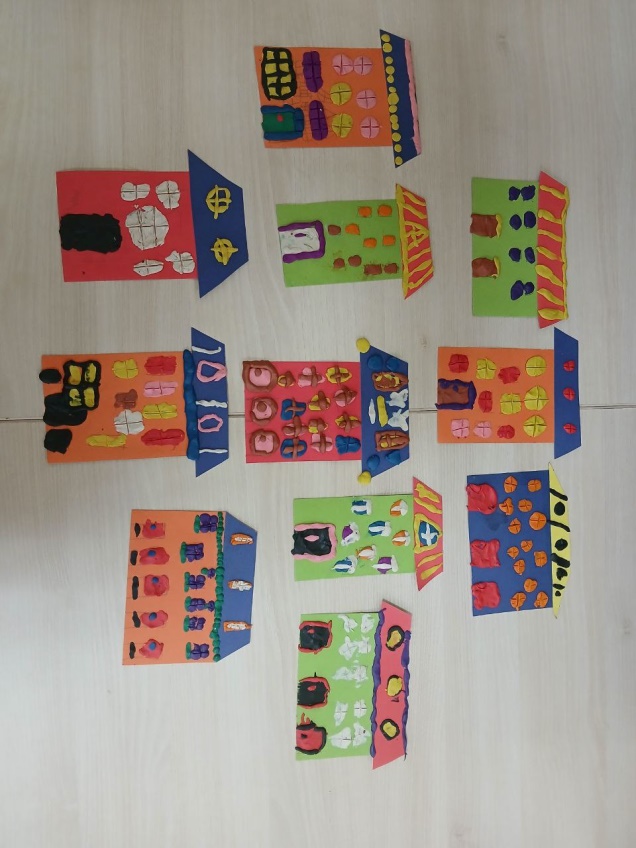 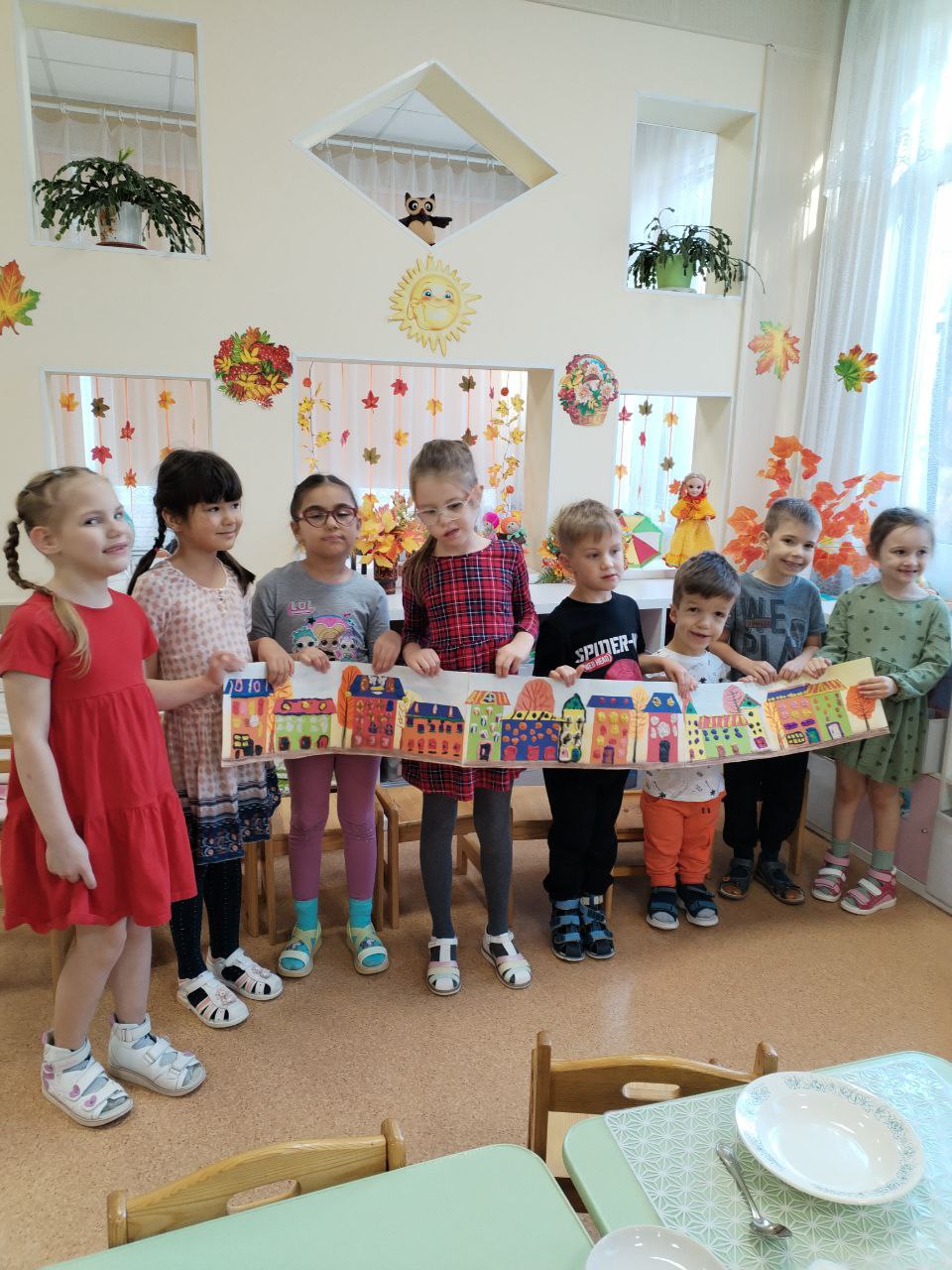 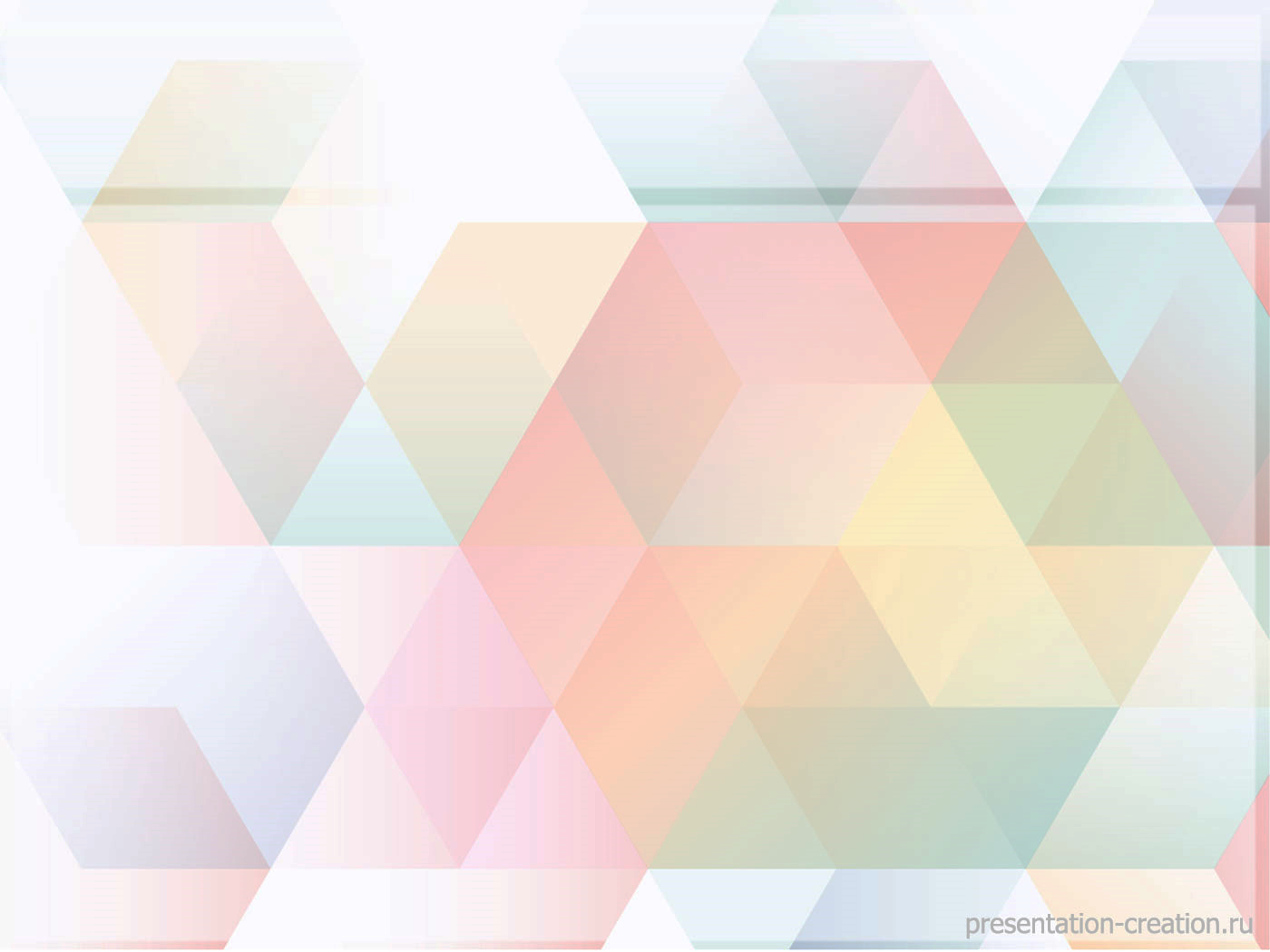 ГРУППА «СЛОЖНЫЕ ДЕФЕКТЫ»
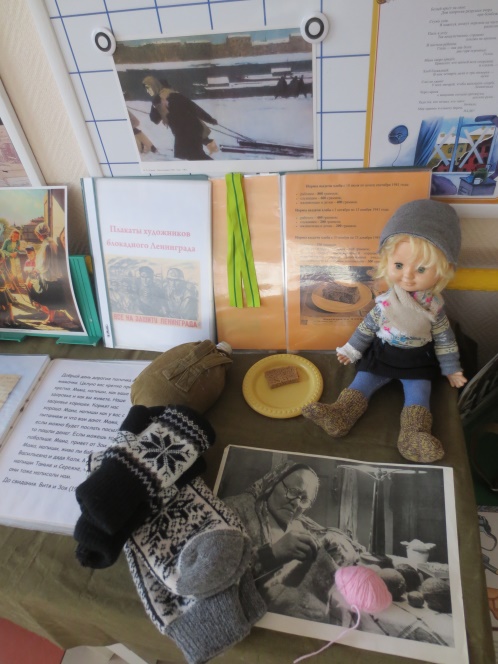 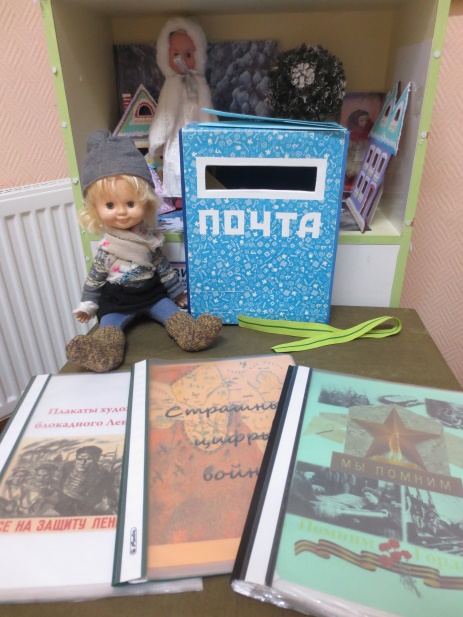 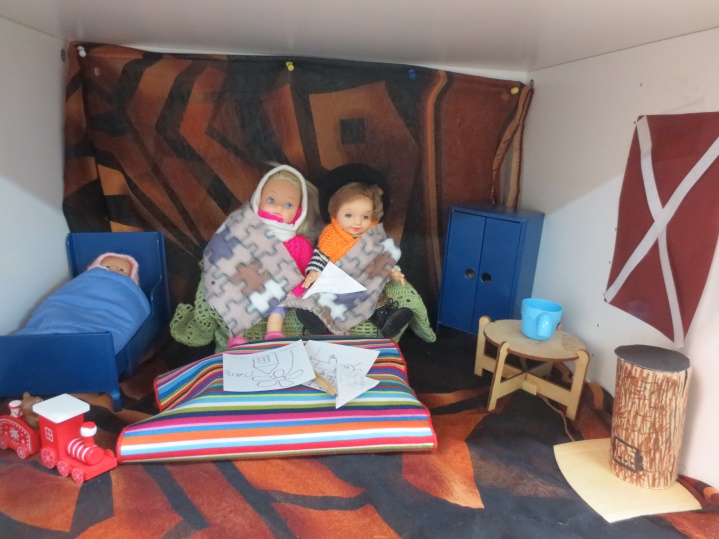 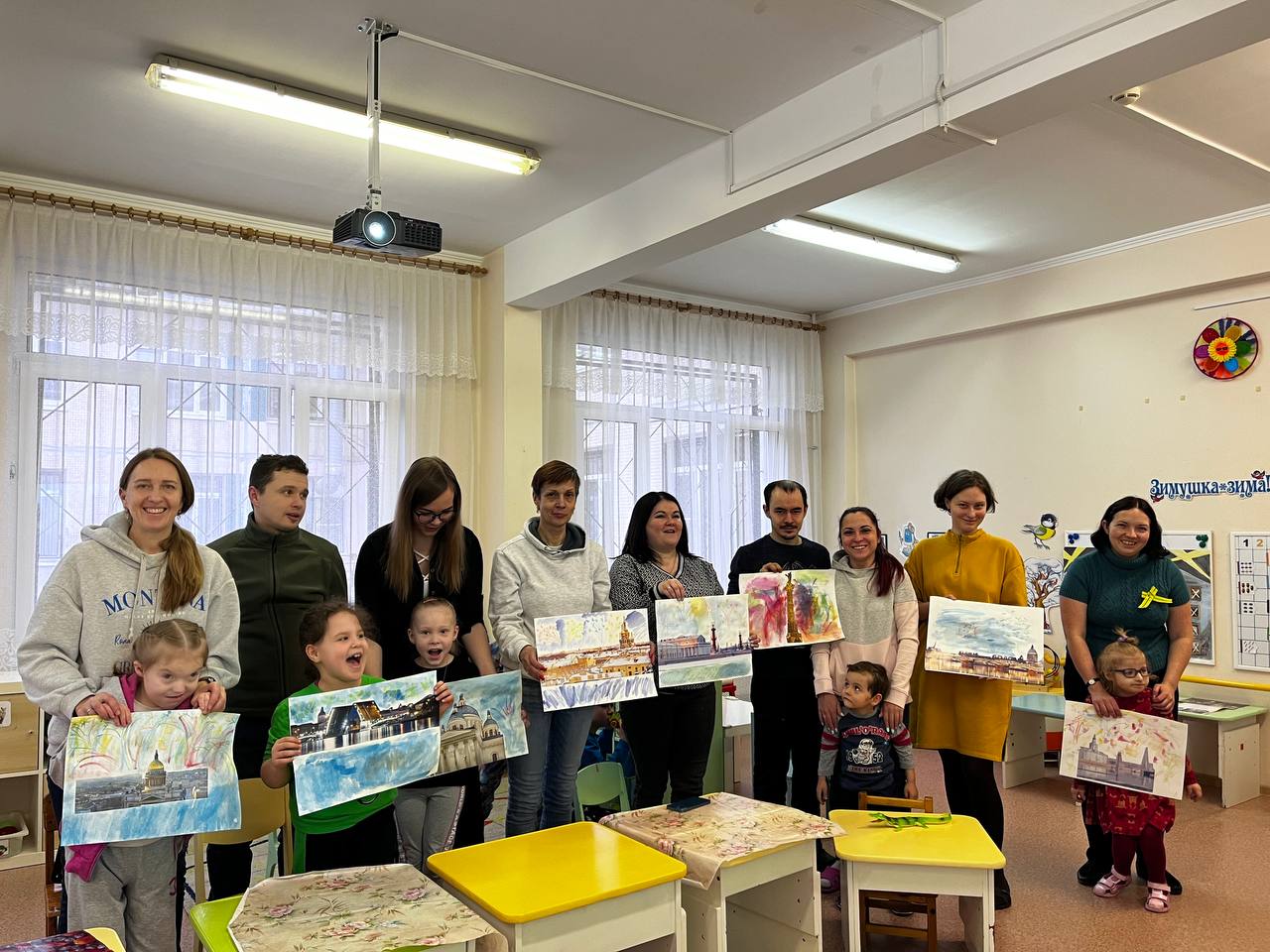 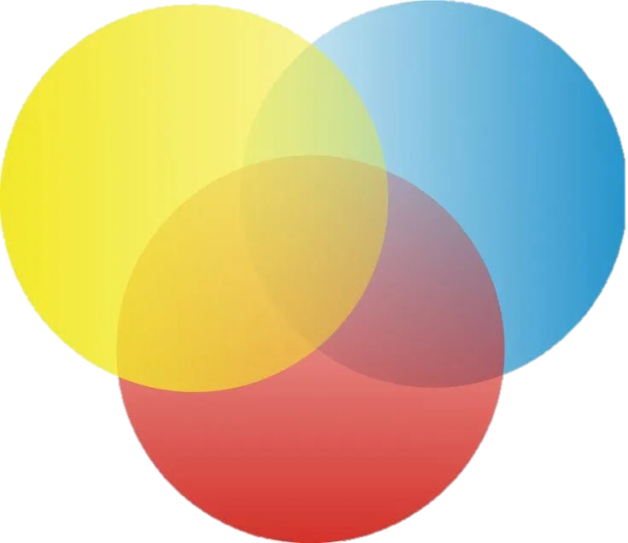 ИССЛЕДУЙ
ПОЗНАВАЙ
ТВОРИ
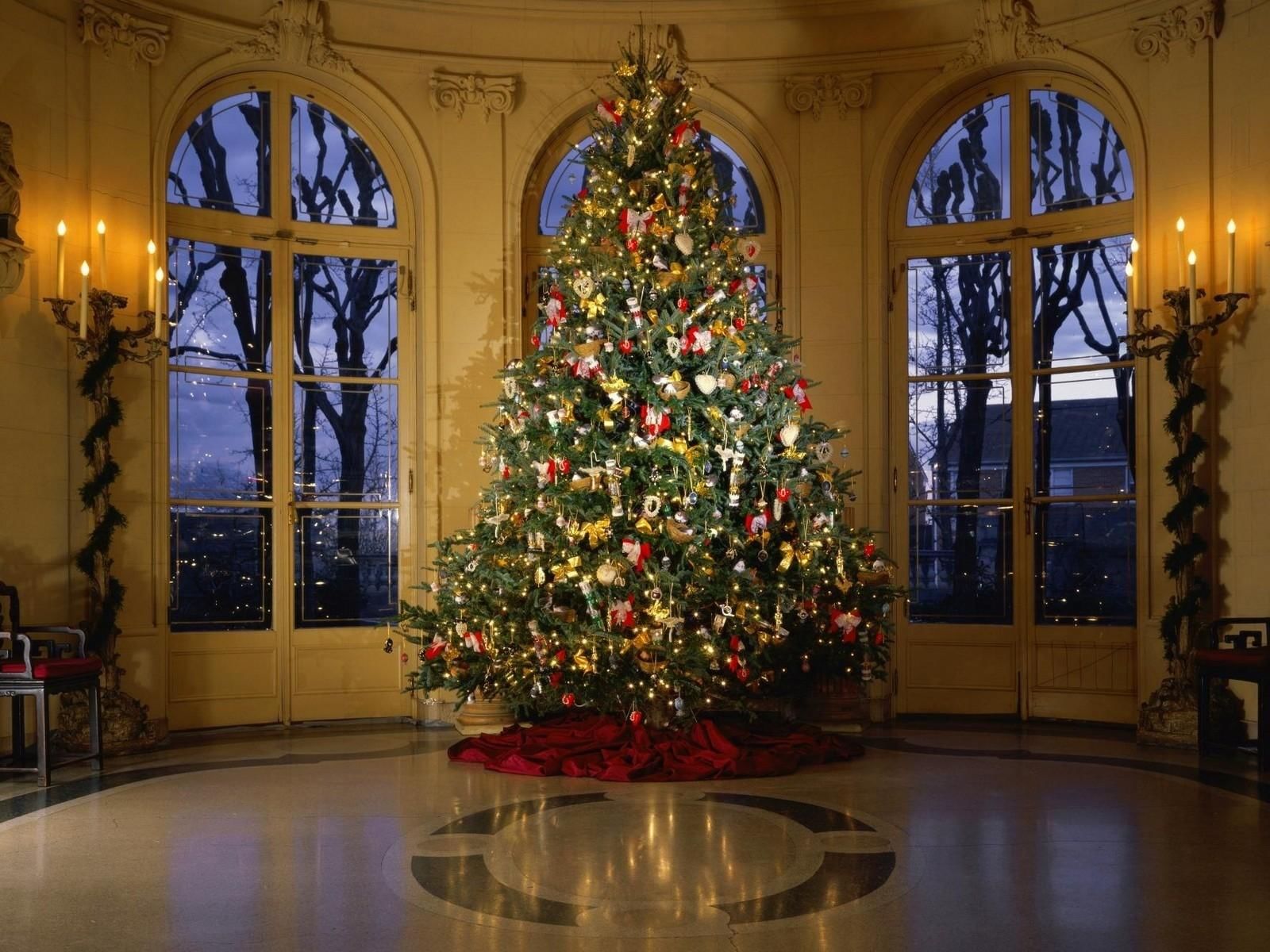 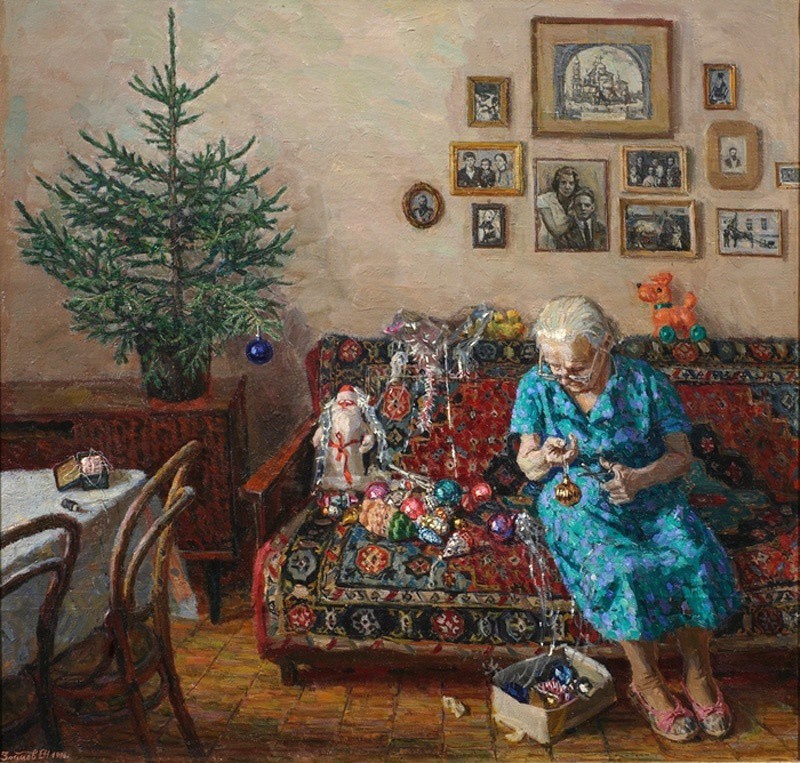 Картина
[Speaker Notes: Егор Зайцев «Рождественская ёлка» 1996г.]